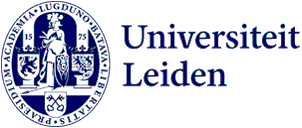 (Dier)soortenkennis in Nederland
Michiel Hooykaas
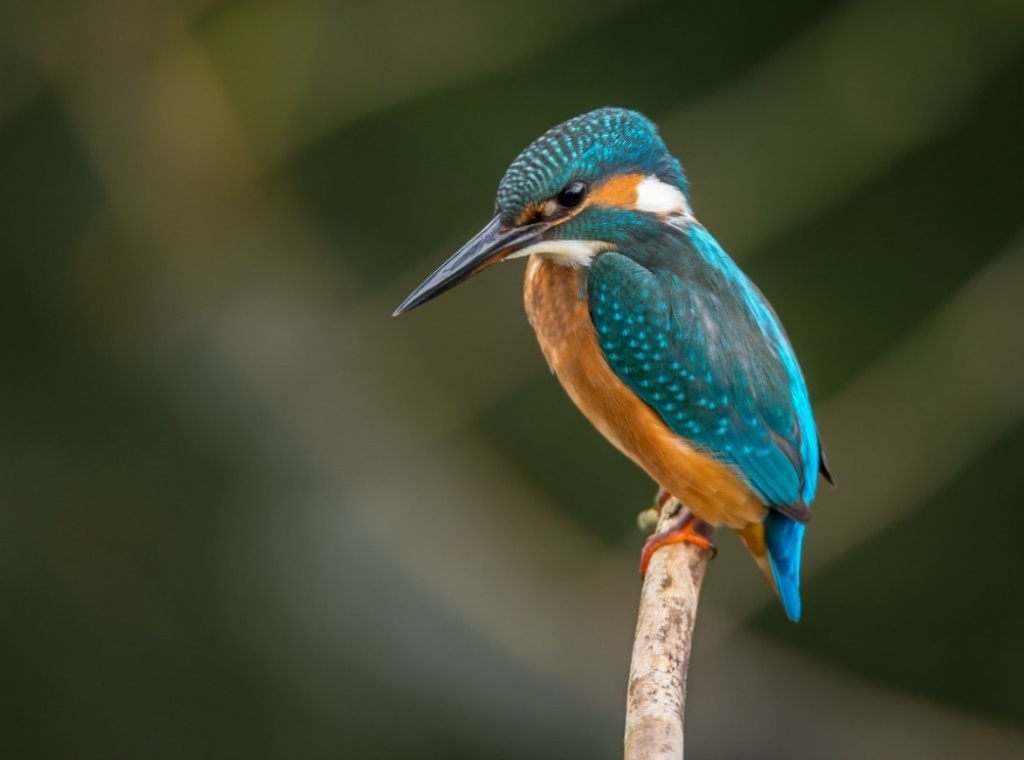 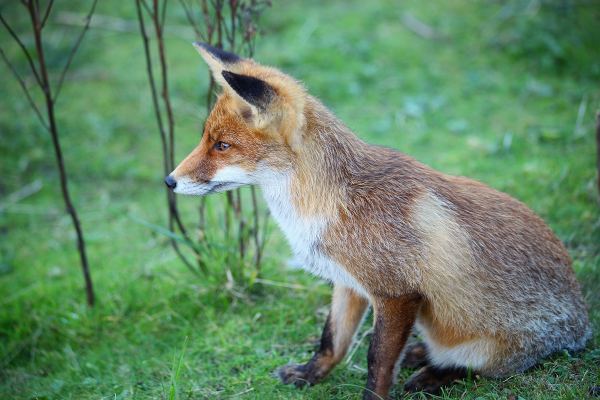 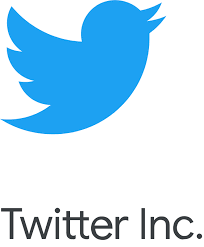 @MichielMimosa
14-11-2021
Soortenkennis
In mijn lezing op 12 en 13 november 2021 heb ik laten zien dat het niet best is gesteld met de soortenkennis – ‘Species Literacy’ - van Nederlanders, zeker die van kinderen. De huismus – de meest getelde tuinvogel - blijkt door slechts één op de zes basisschoolkinderen juist te worden herkend.
Ik heb verteld hoe soortenkennis waardevol kan zijn in ons leven, bijvoorbeeld door onze waarneming scherper en rijker te maken, en ik heb verteld dat soortenkennis ook waardevol is vanuit het perspectief van natuurbescherming, omdat bekend bemind kan maken. Ook liet ik zien welk beeld van dierlijke biodiversiteit door culturele producten wordt gepresenteerd. Tot slot deden we een dierenquiz, die je kunt gebruiken om de (dier)soortenkennis van je leerlingen te testen. Deze dierenquiz vind je in deze Powerpoint. Wil je meer weten over Species Literacy? Je kunt mij en mijn werk gemakkelijk vinden via Google, en je kunt mij volgen via Twitter (@MichielMimosa) 

Michiel Hooykaas
Instructie Dierenquiz
Doe de dierenquiz in de klas en bespreek nadien.Voeg eventueel exoten toe (ijsbeer/tijger enz.). Dit maakt de quiz toegankelijker voor leerlingen met weinig soortenkennis, en je kan nadien het kennisverschil inheems/exotisch bespreken.

Belicht een paar soorten; bijv. juist die ook rond de school te zien zijn. Daag leerlingen uit om die soorten (de week) erna zelf te spotten/fotograferen. Je kunt ook tweetallen of drietallen laten zien van soorten die op elkaar lijken en vaak worden verward, zoals een zwarte kraai en een kauw, pimpelmees en koolmees, gewone pad en bruine kikker…
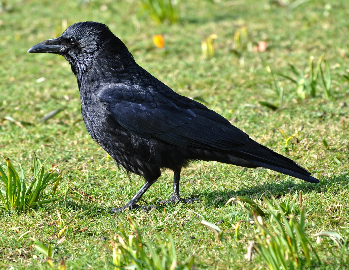 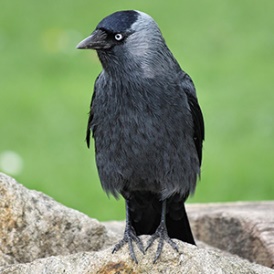 zwarte kraai
kauw
M.J.D Hooykaas
Welke dieren (her)kennen jullie?
Diersoortenquiz
M.J.D Hooykaas
Voorbeeld
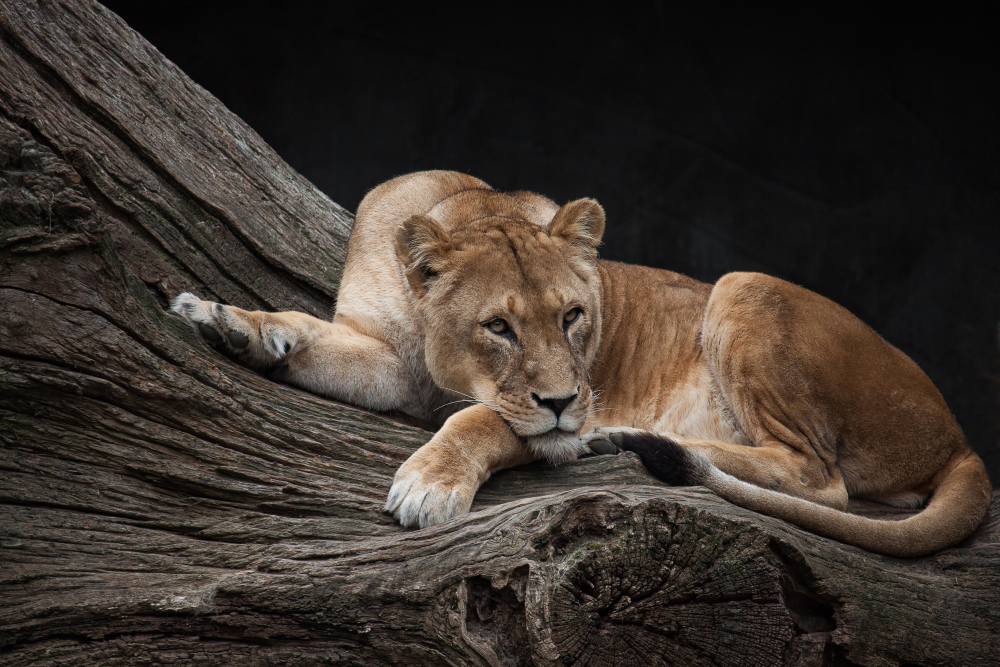 Wat is de naam van dit dier?
Klaar voor de start?
Vanaf nu dus niet overleggen of voorzeggen 
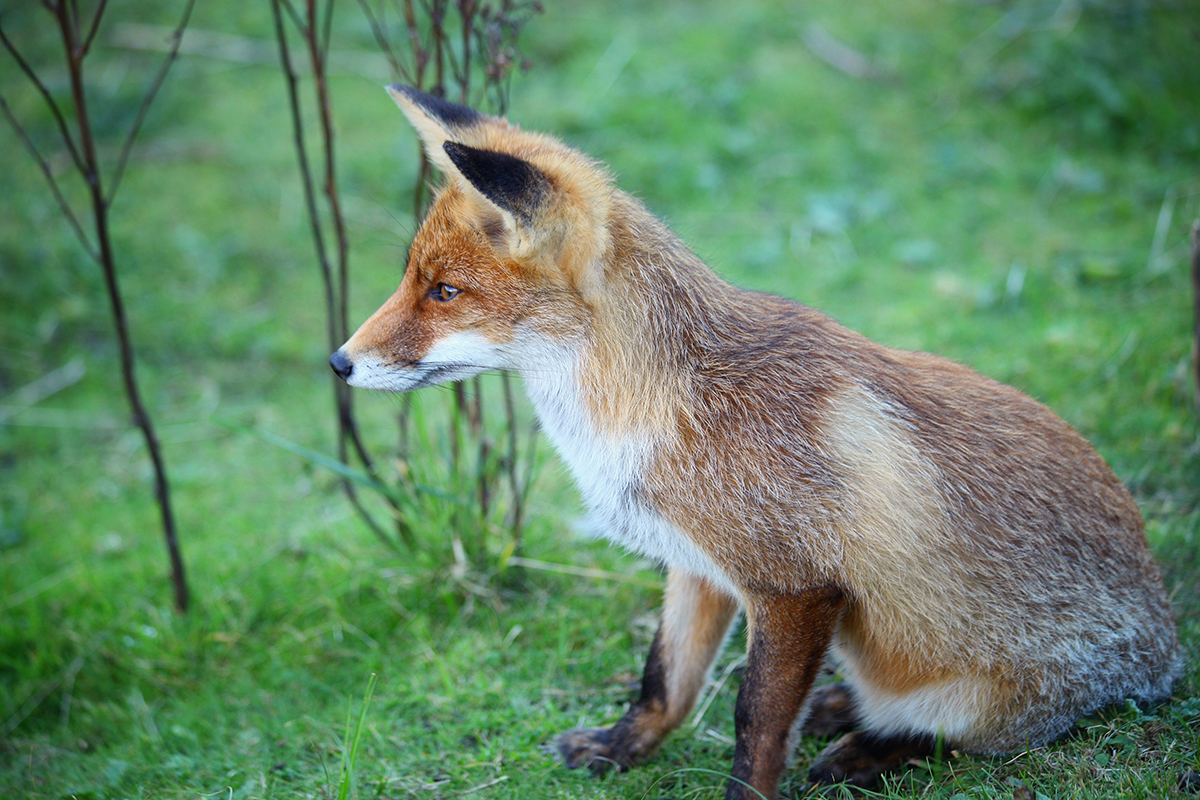 1
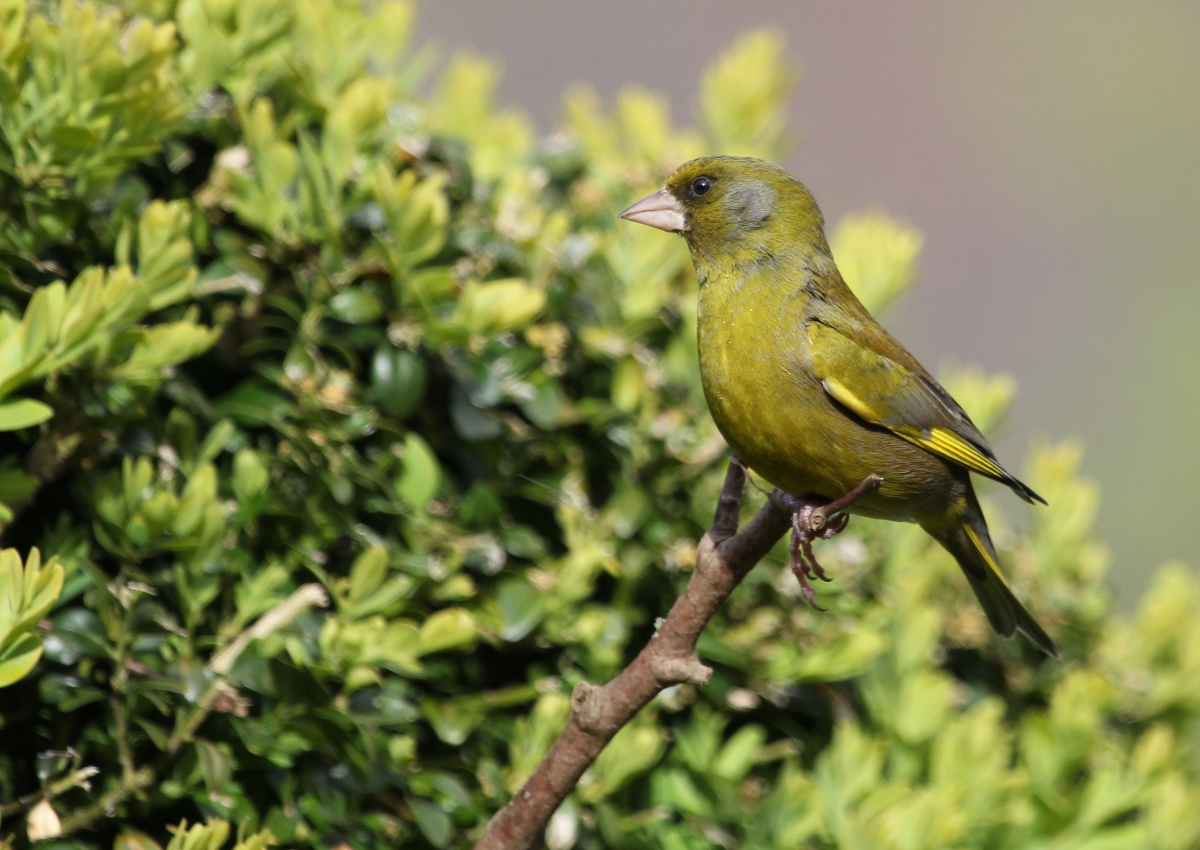 2
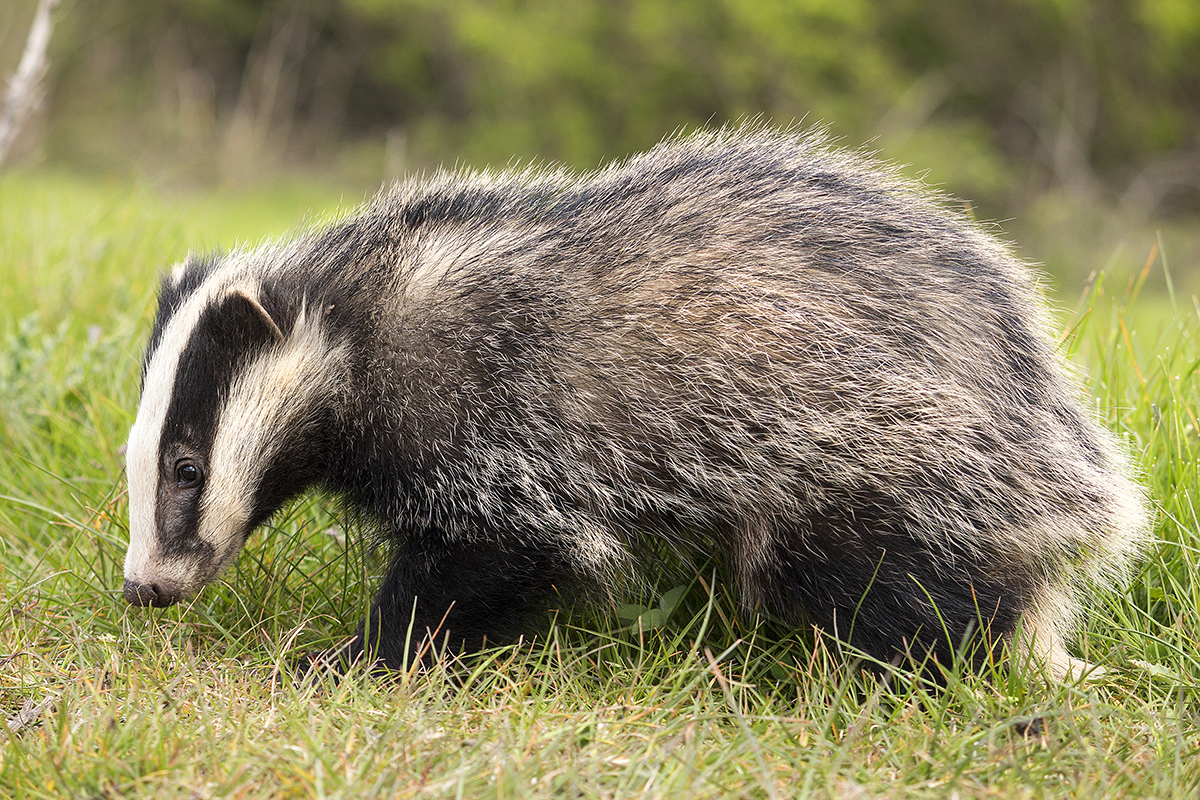 3
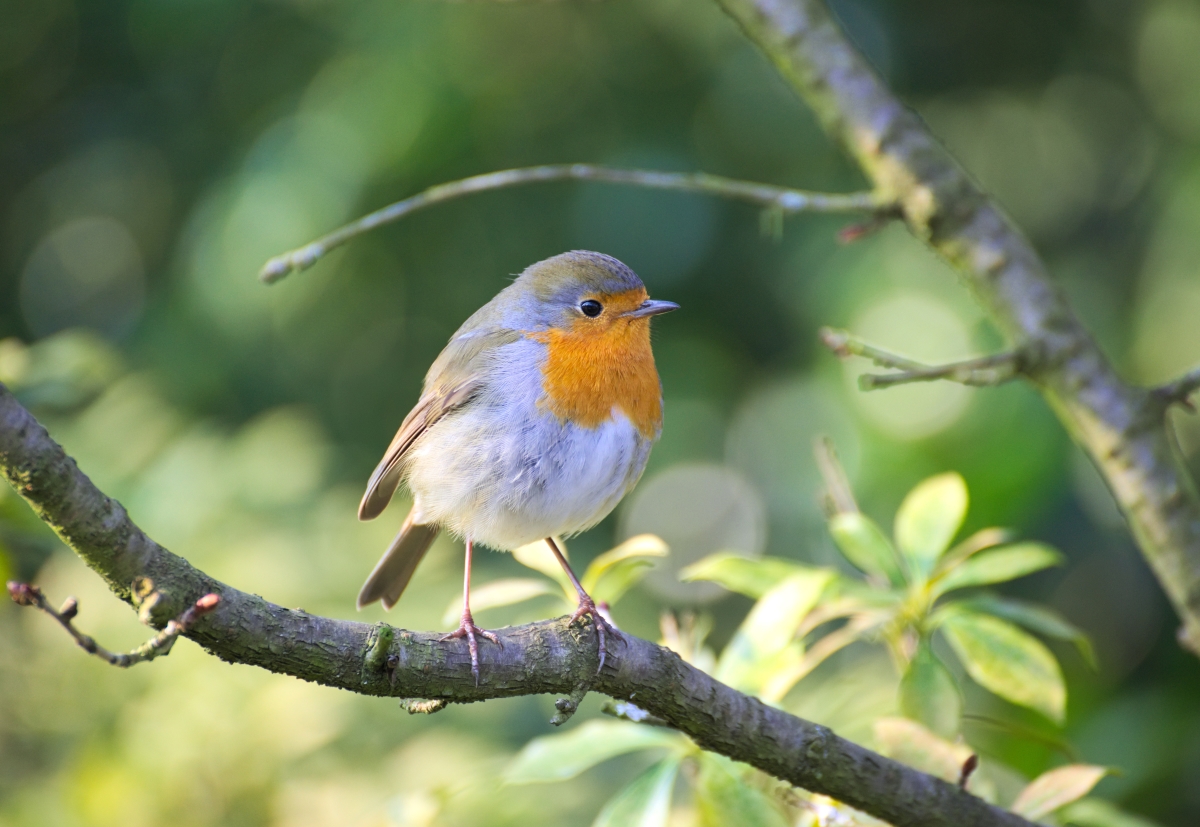 4
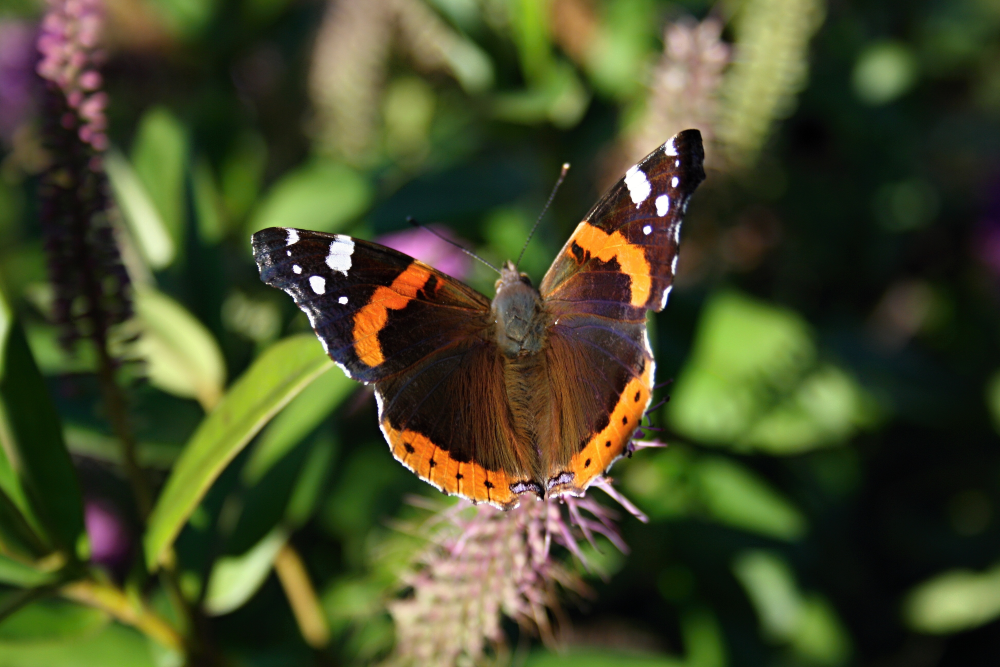 5
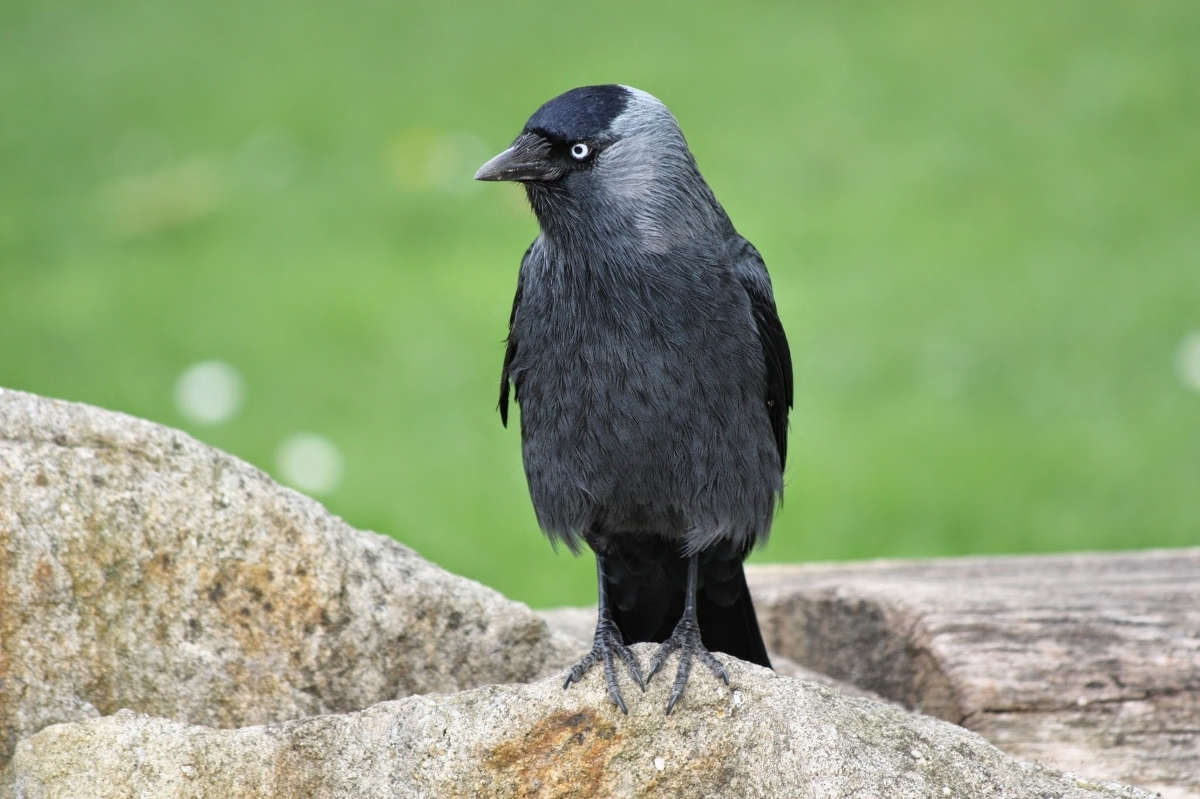 6
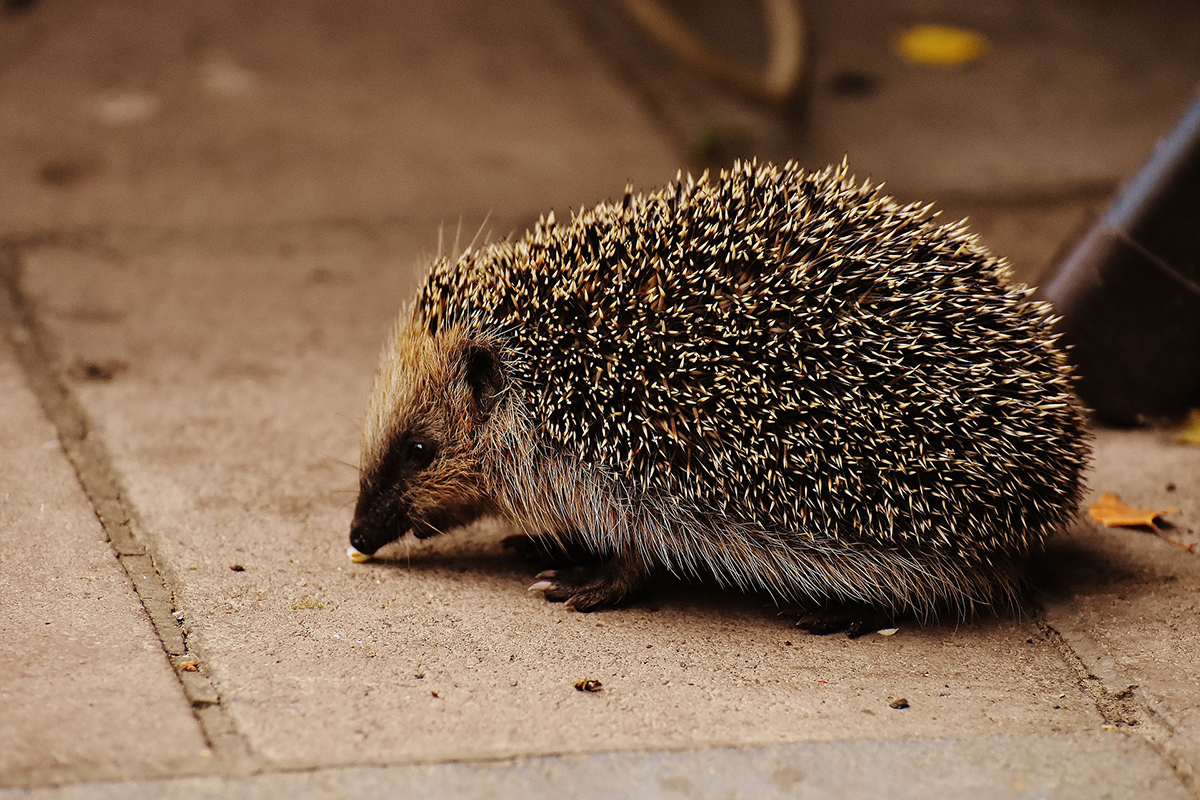 7
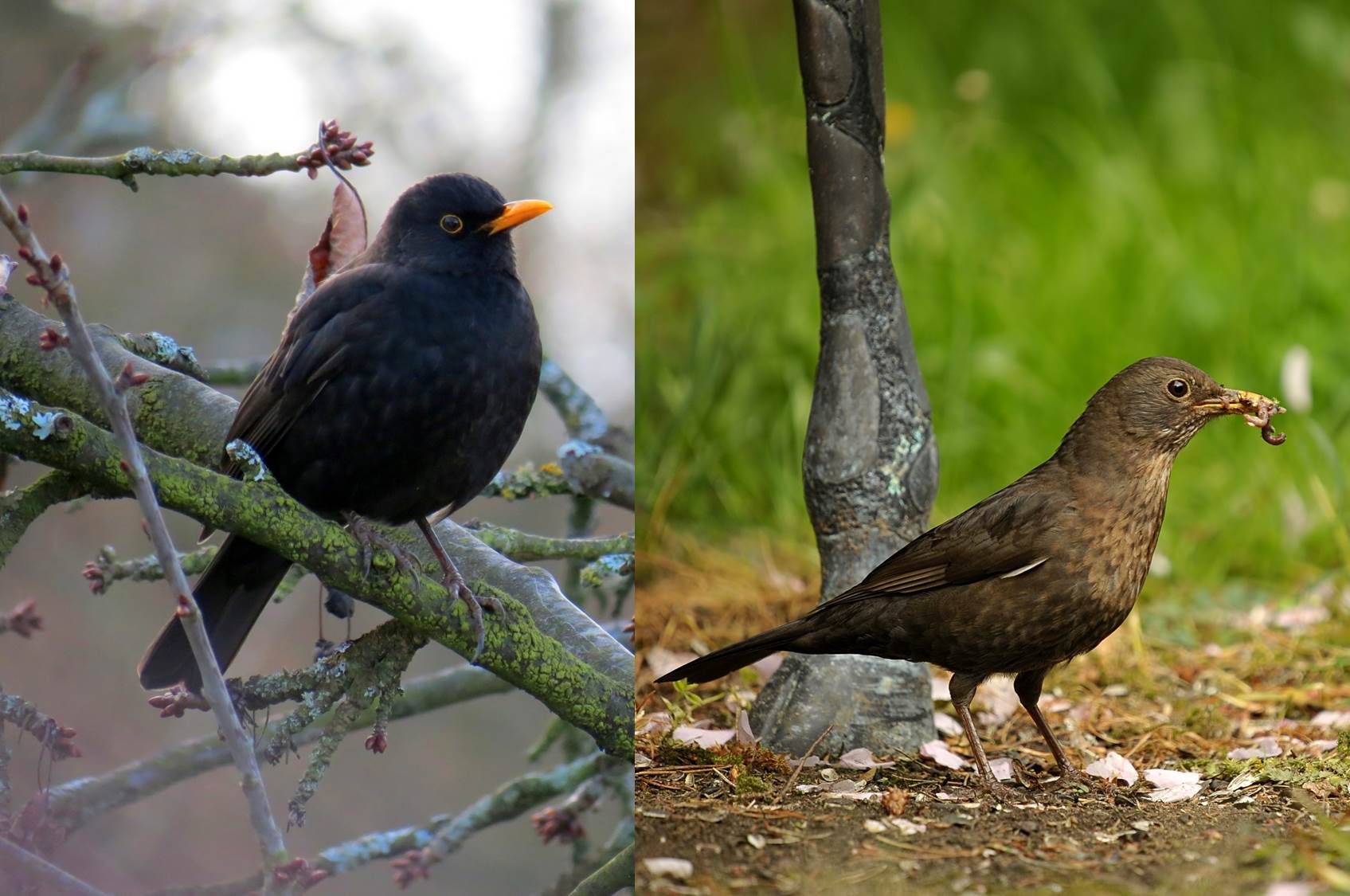 8
vrouwtje
mannetje
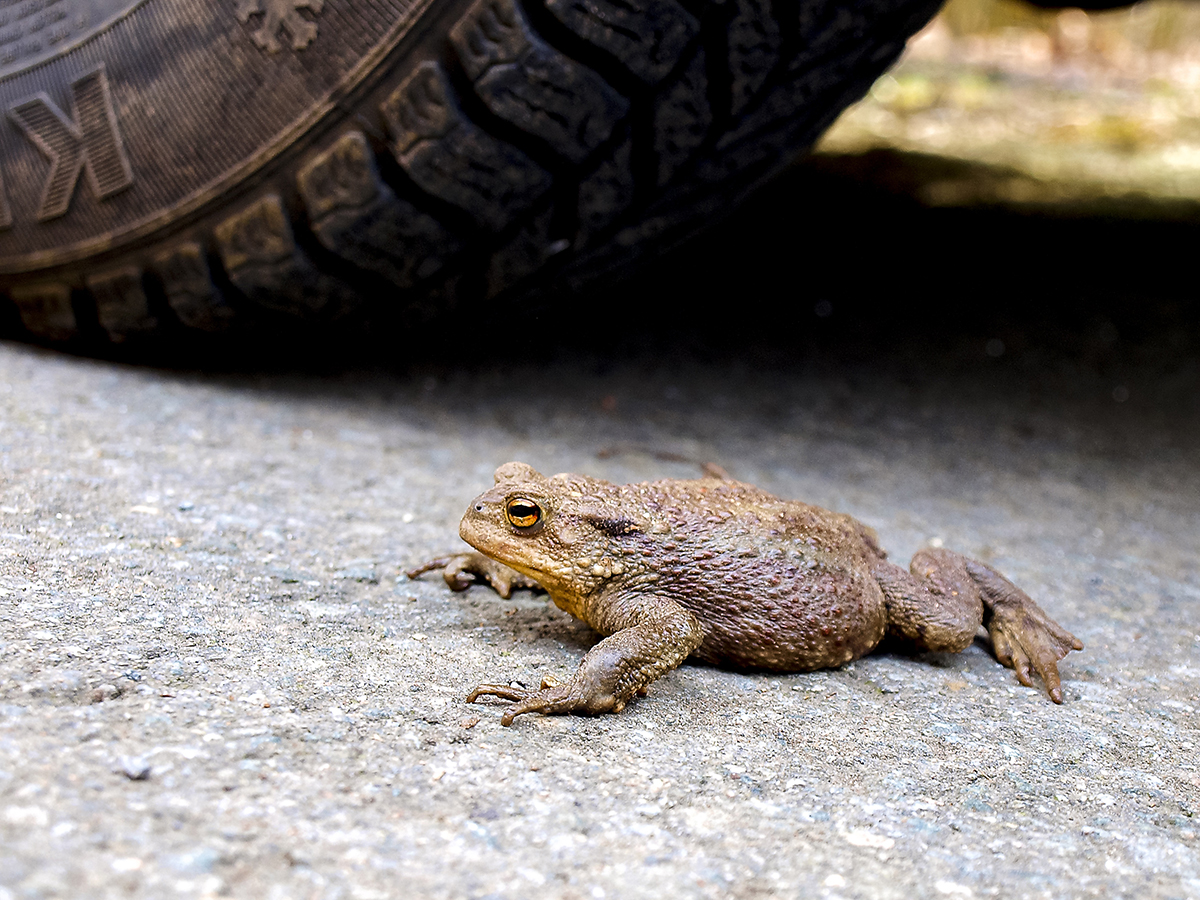 9
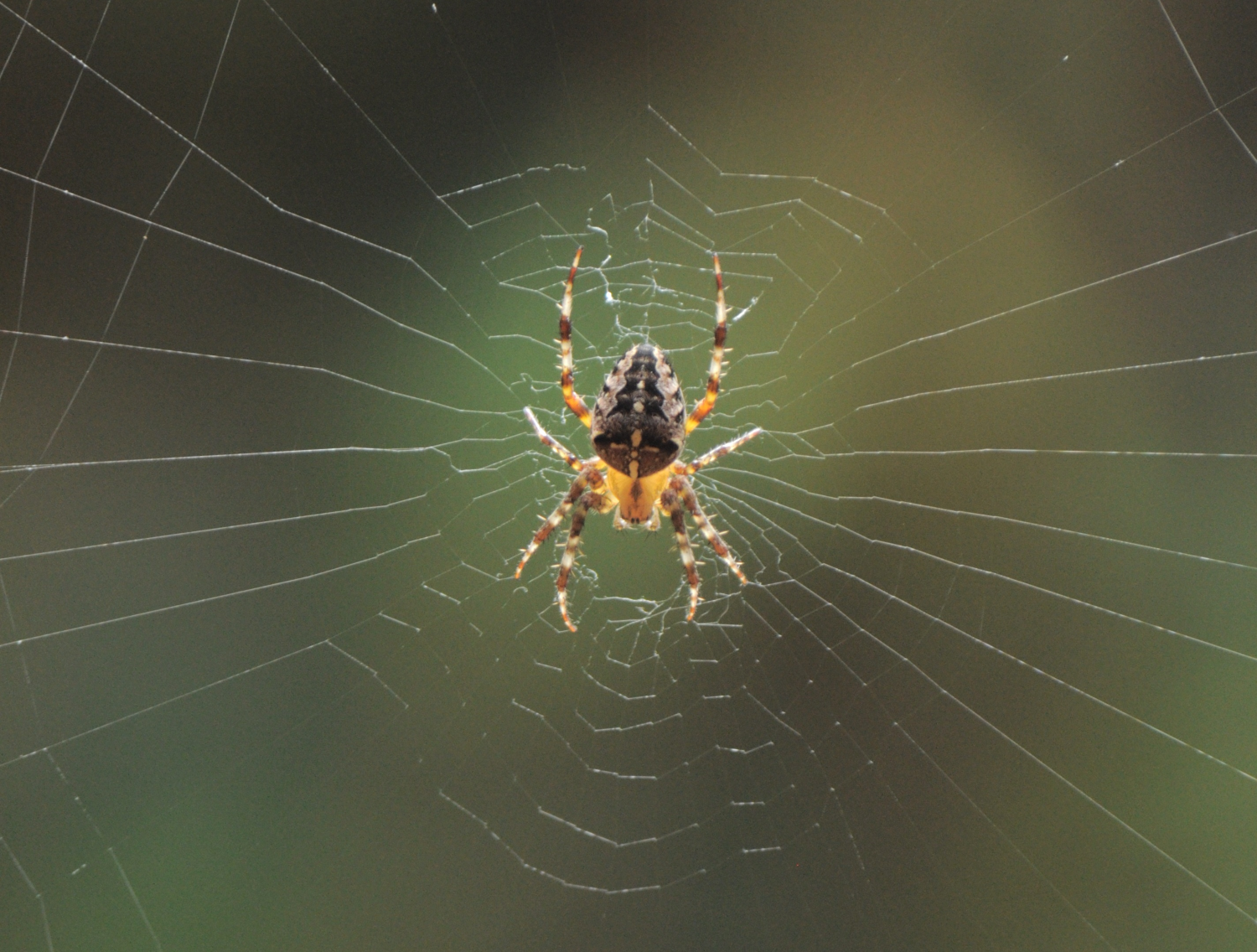 10
11
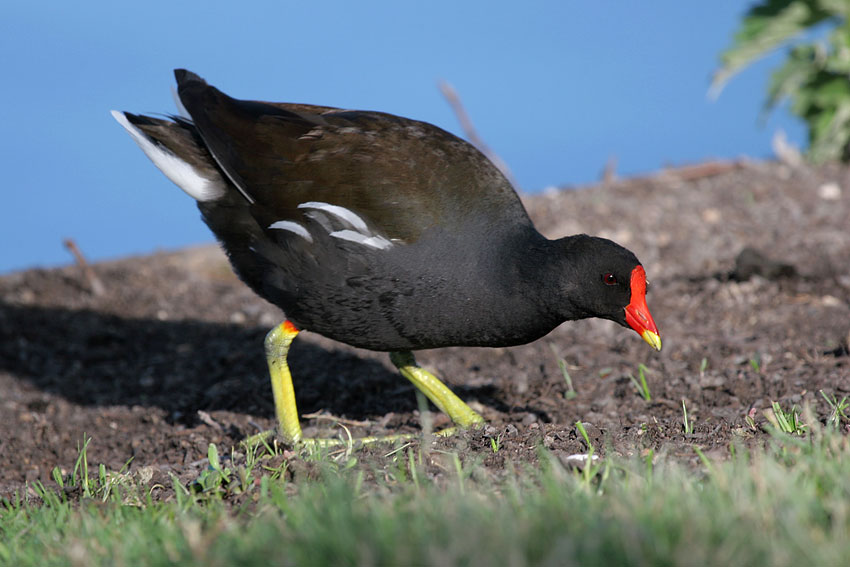 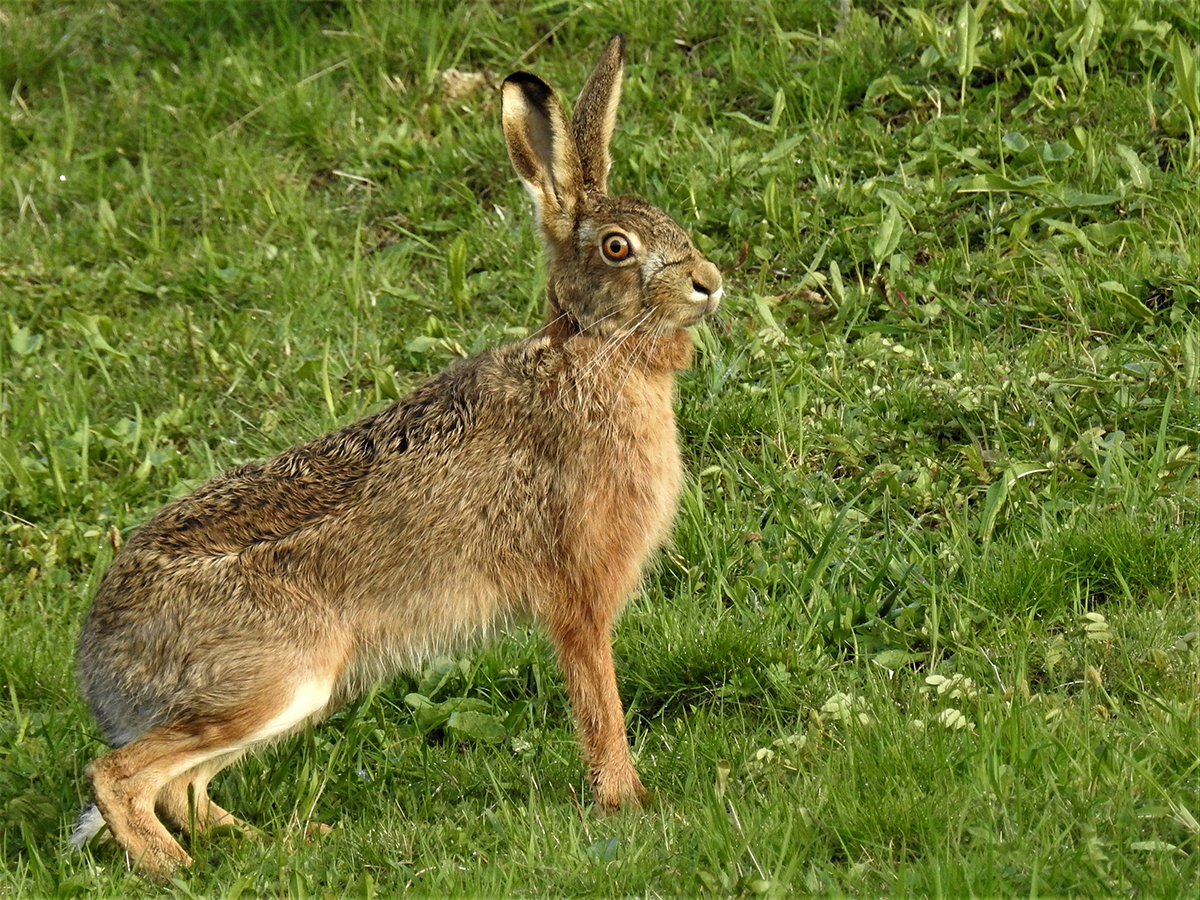 12
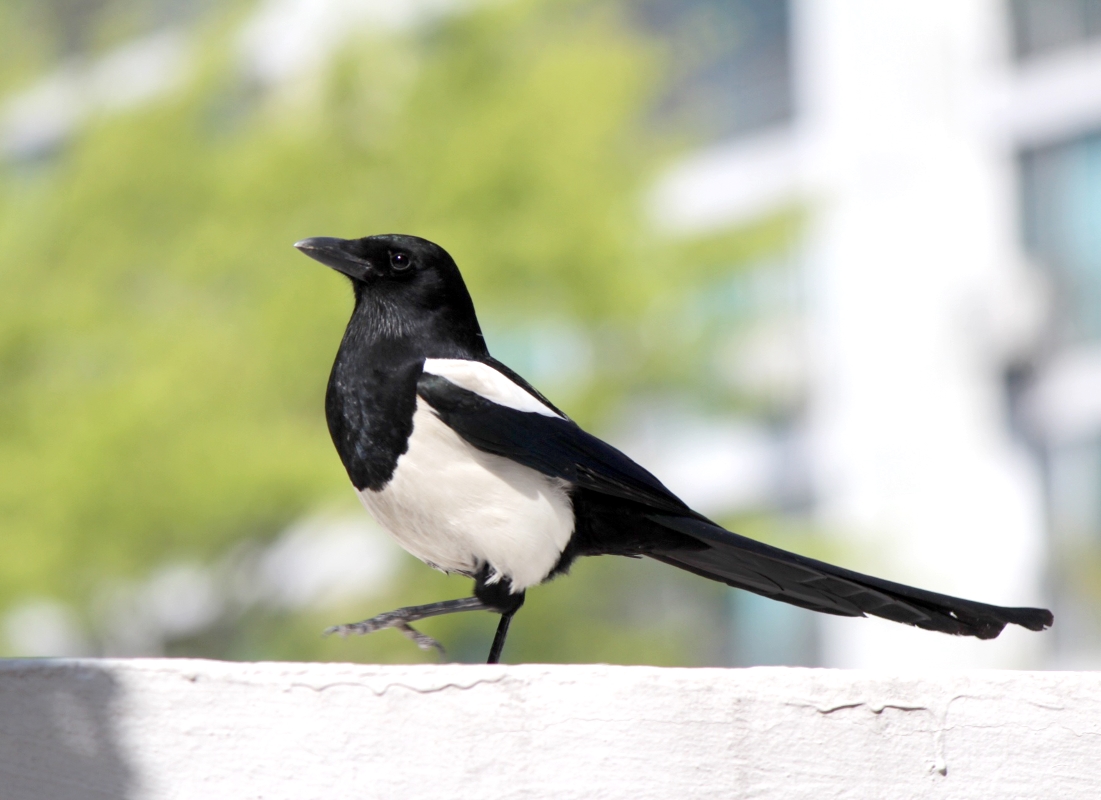 13
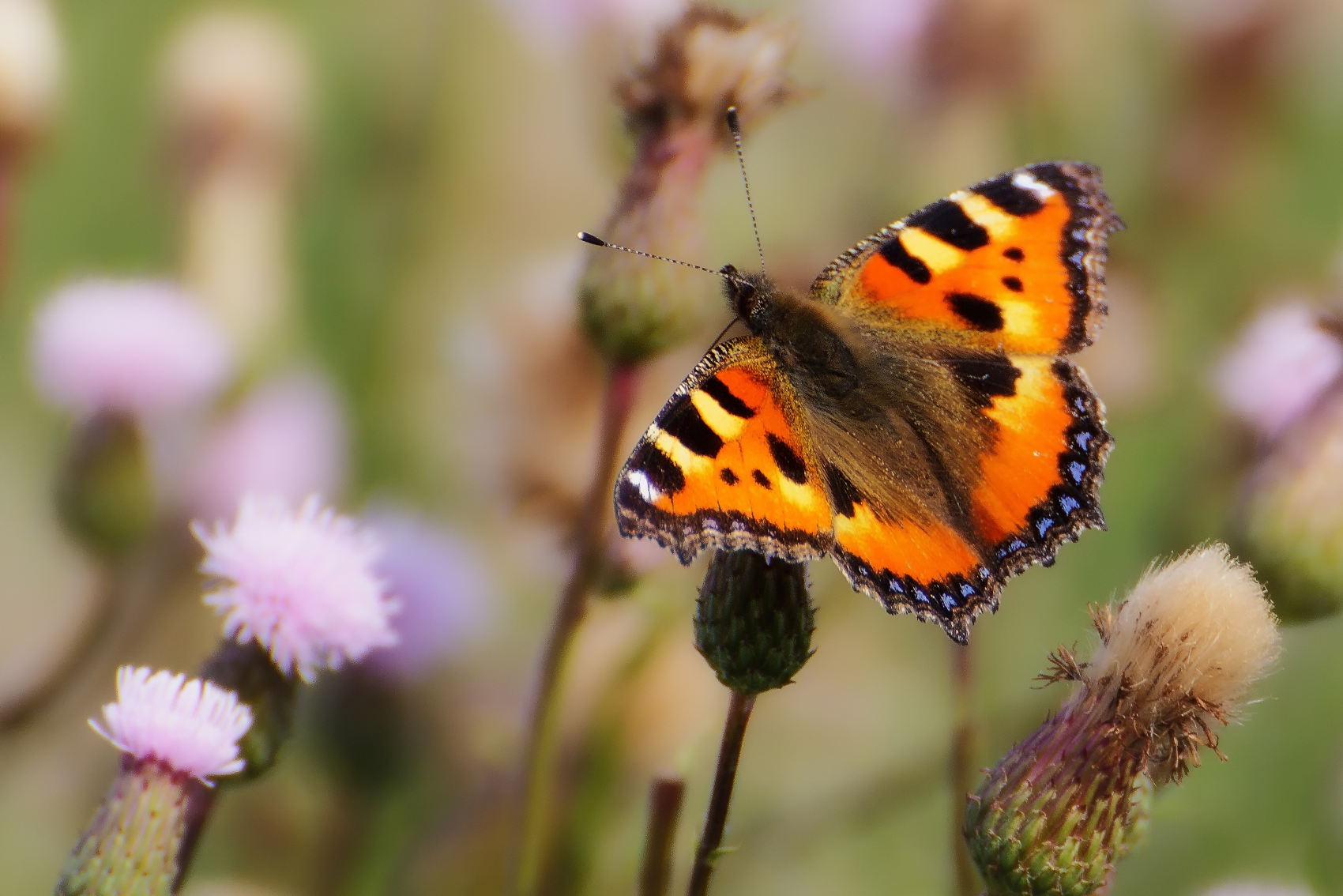 14
15
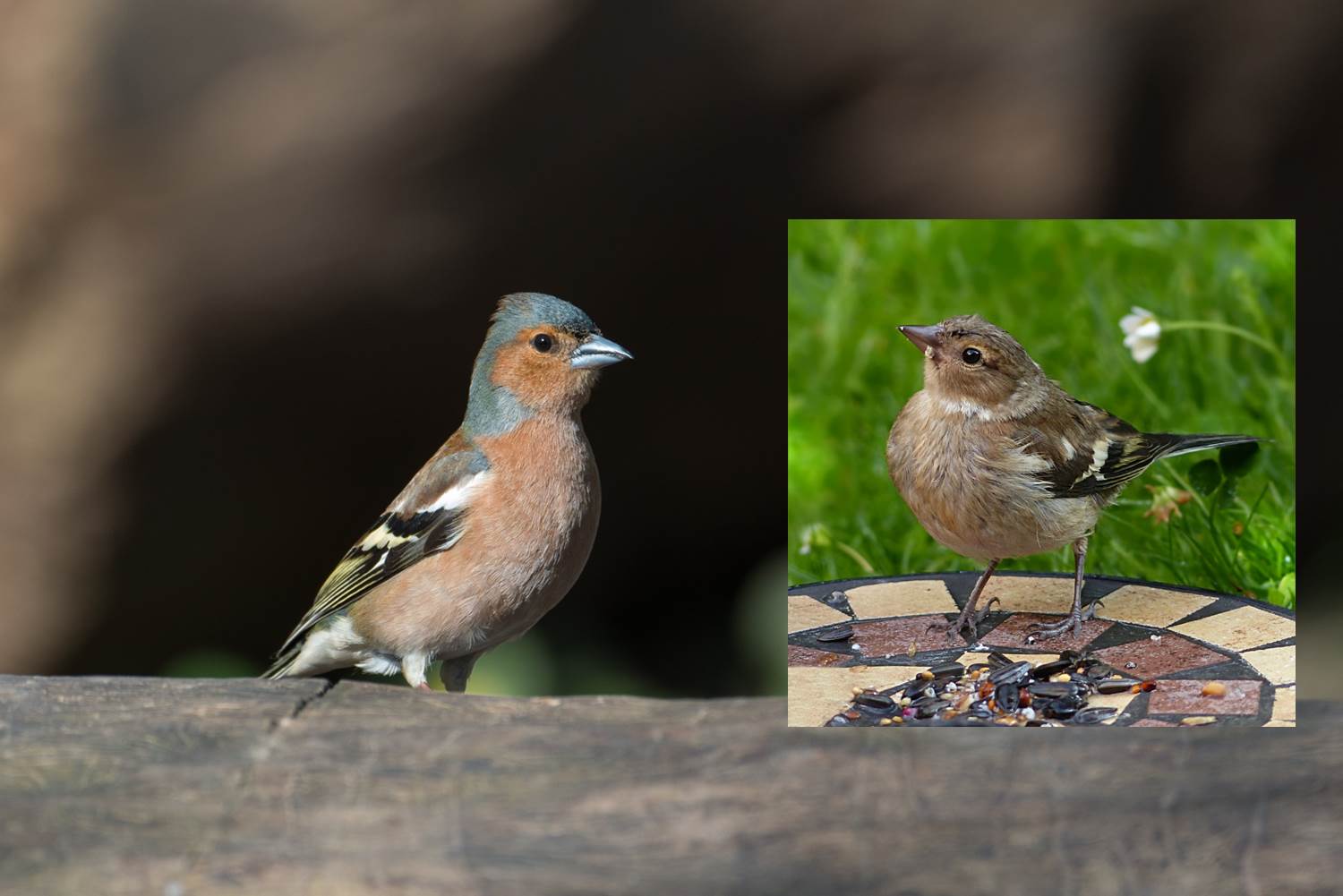 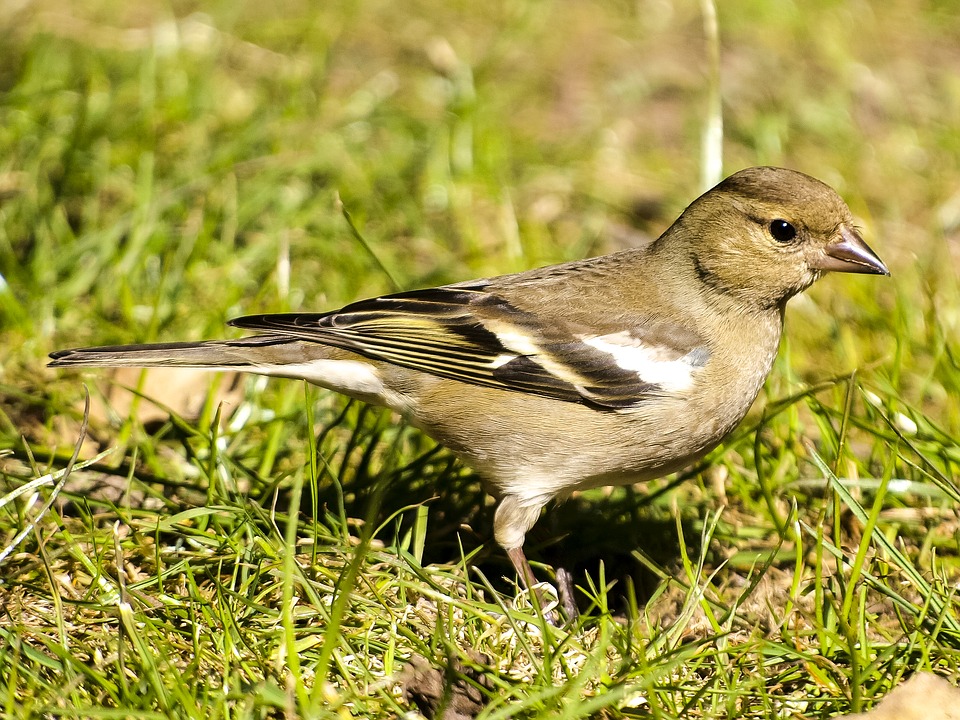 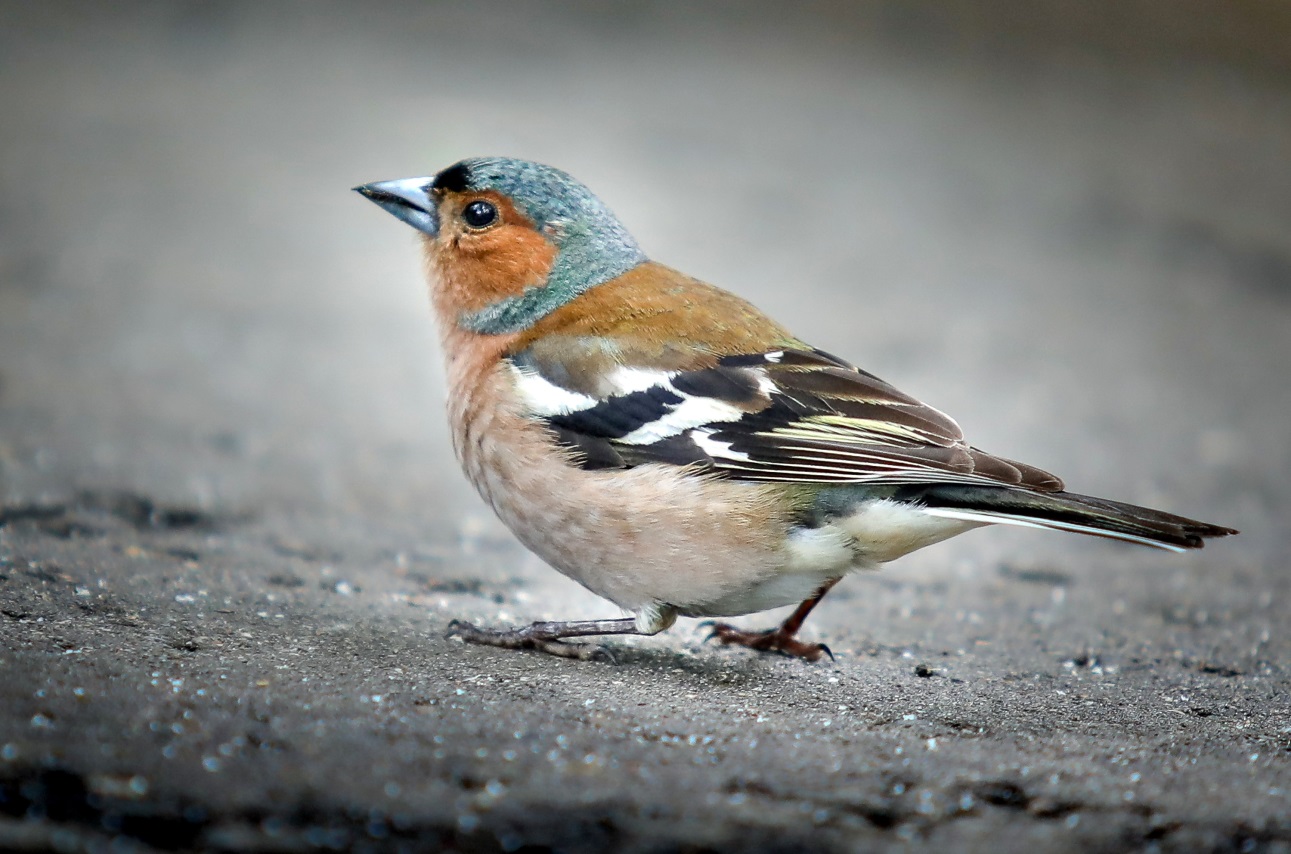 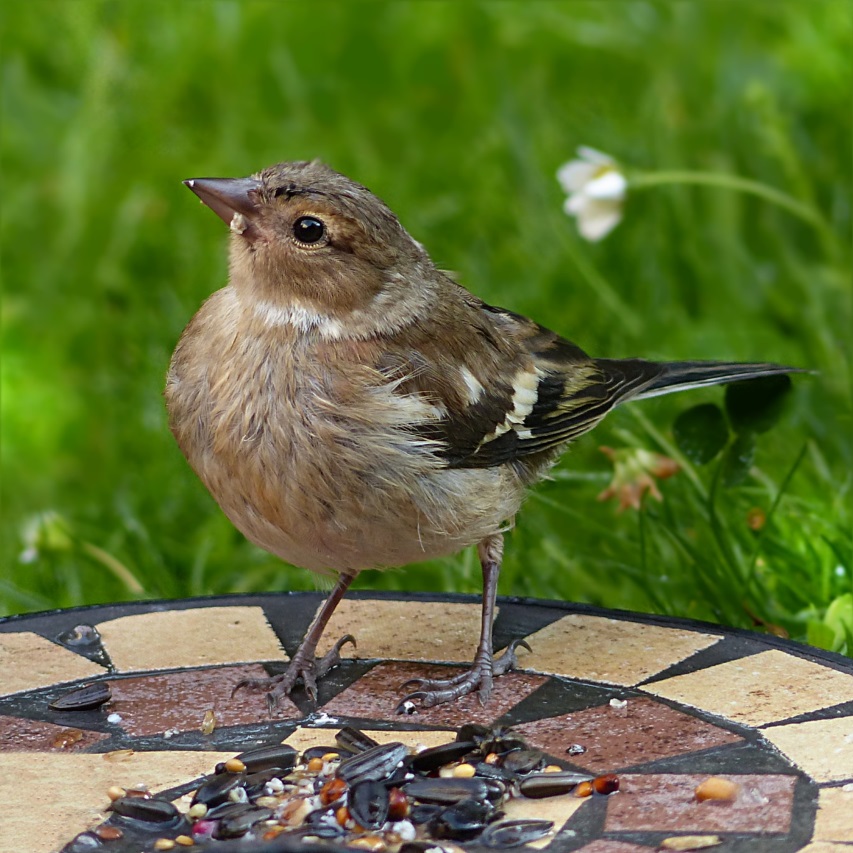 mannetje
vrouwtje
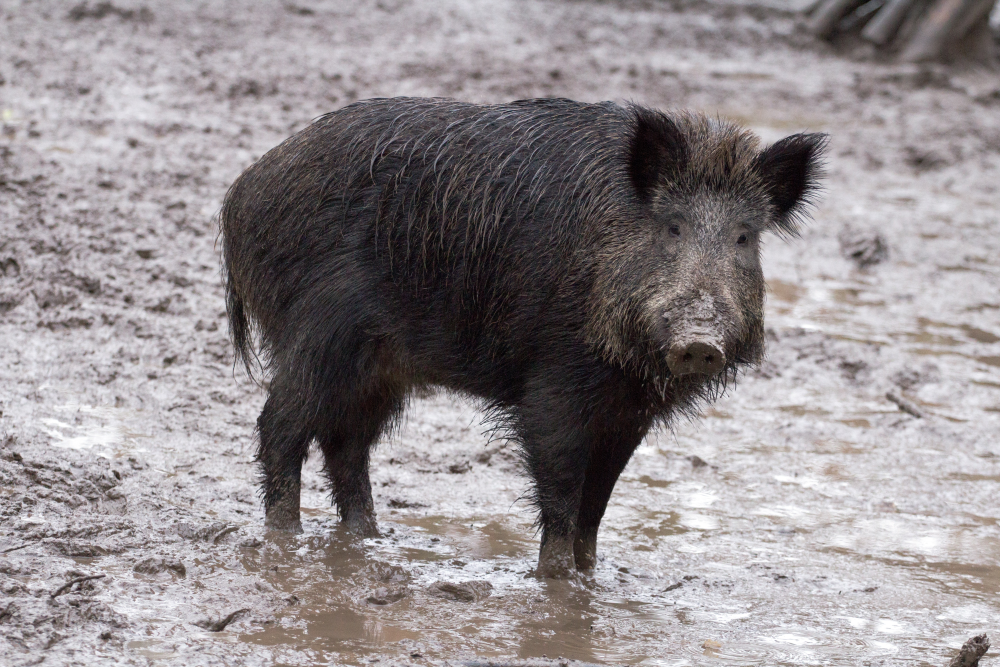 16
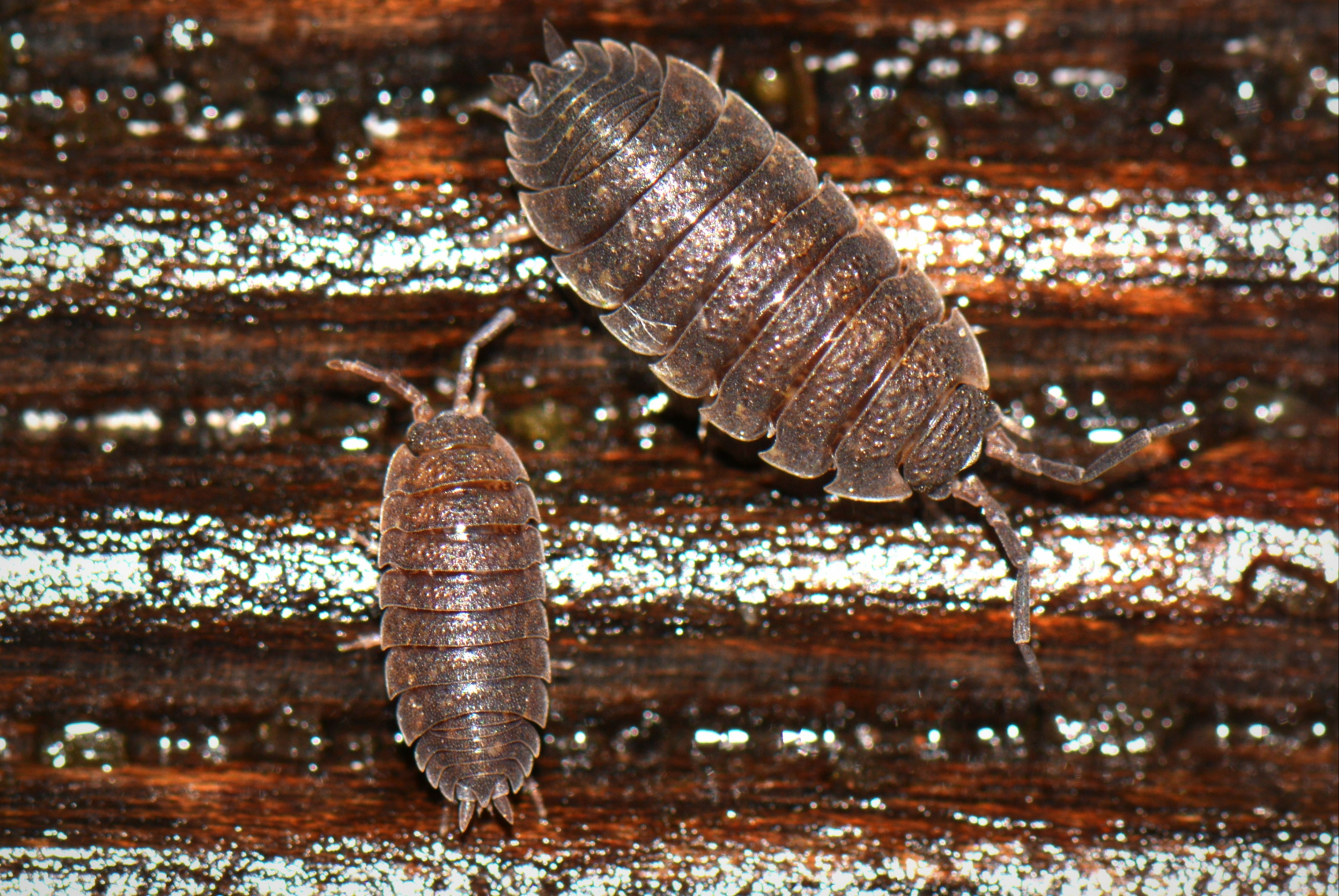 17
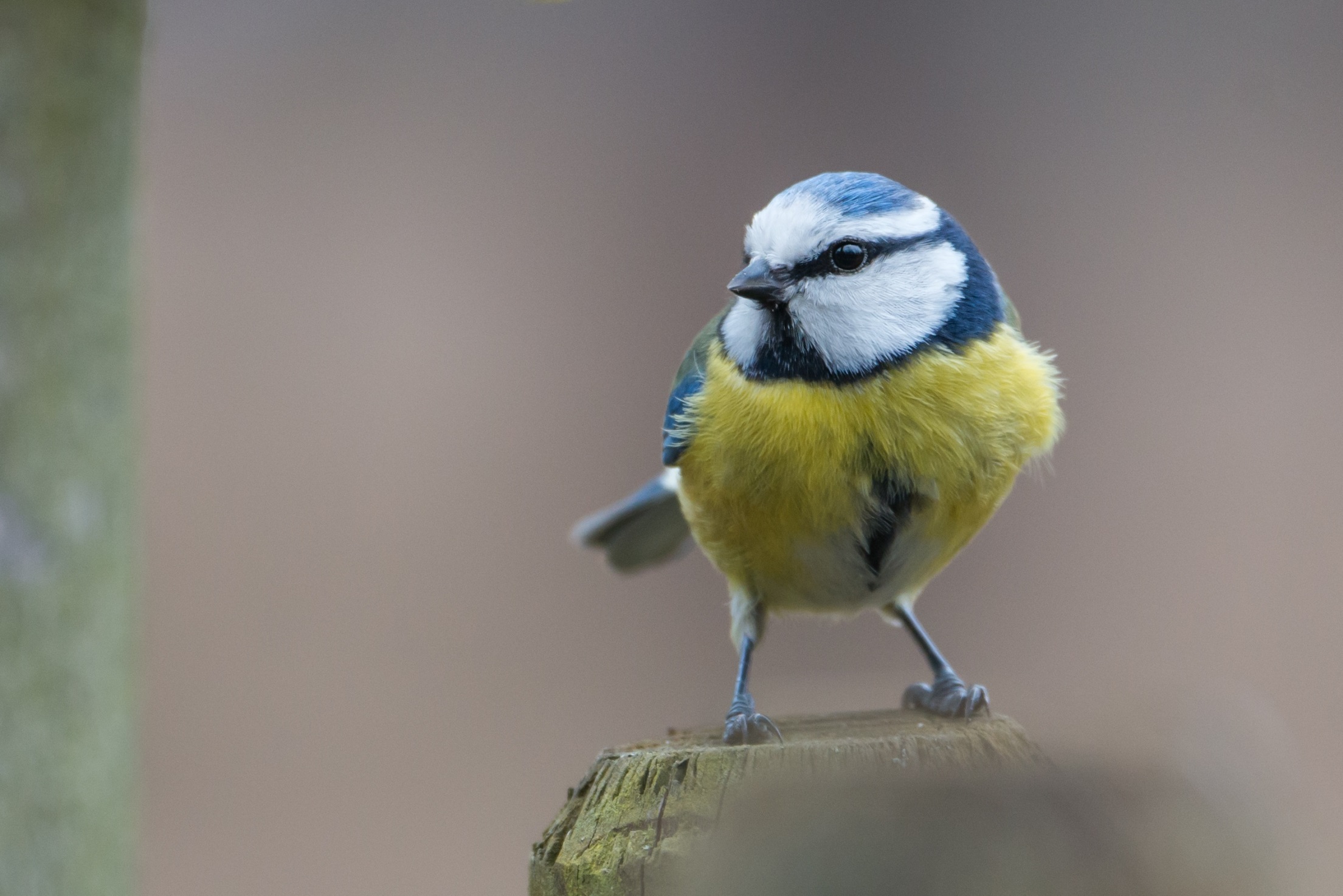 18
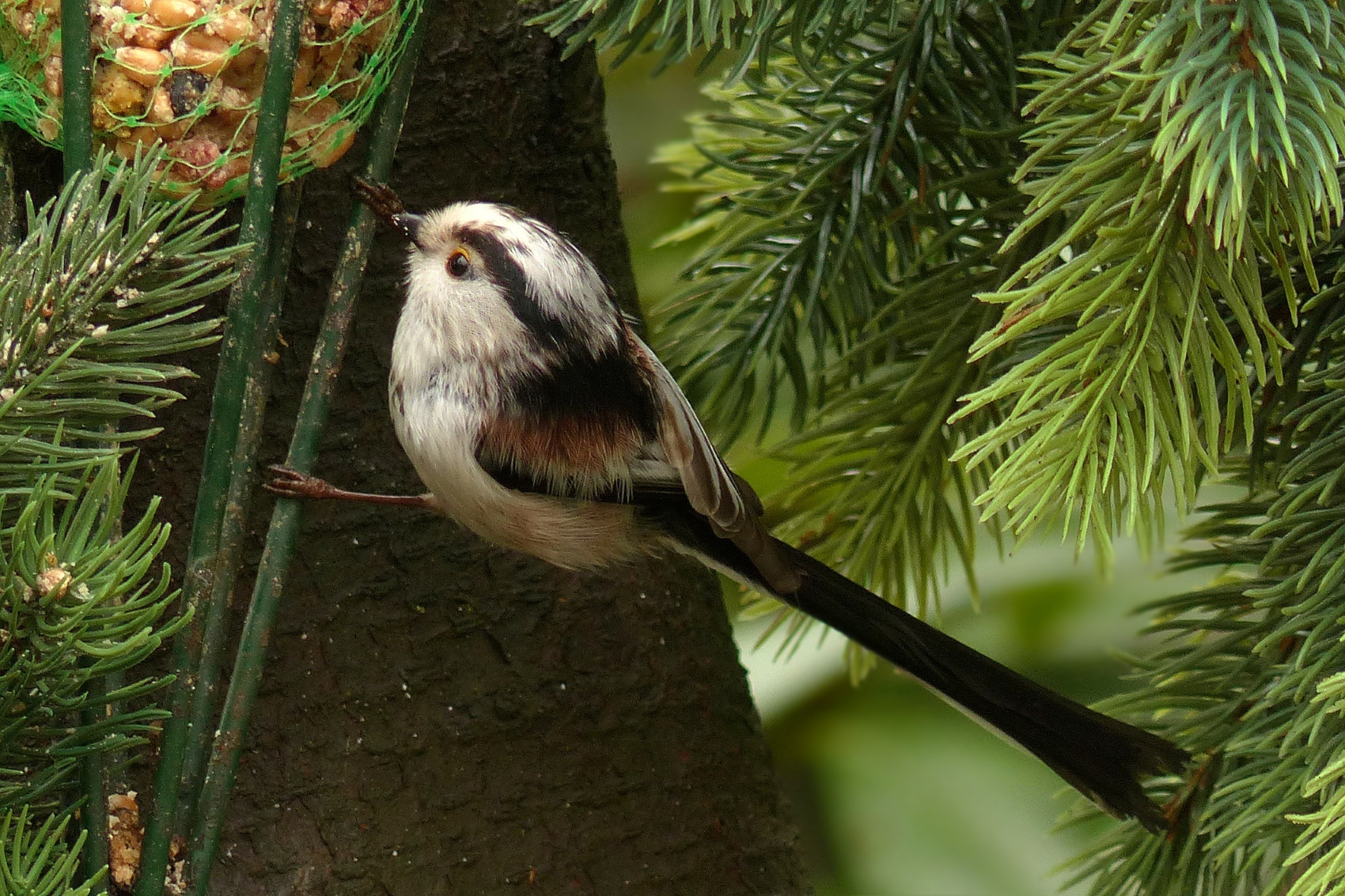 19
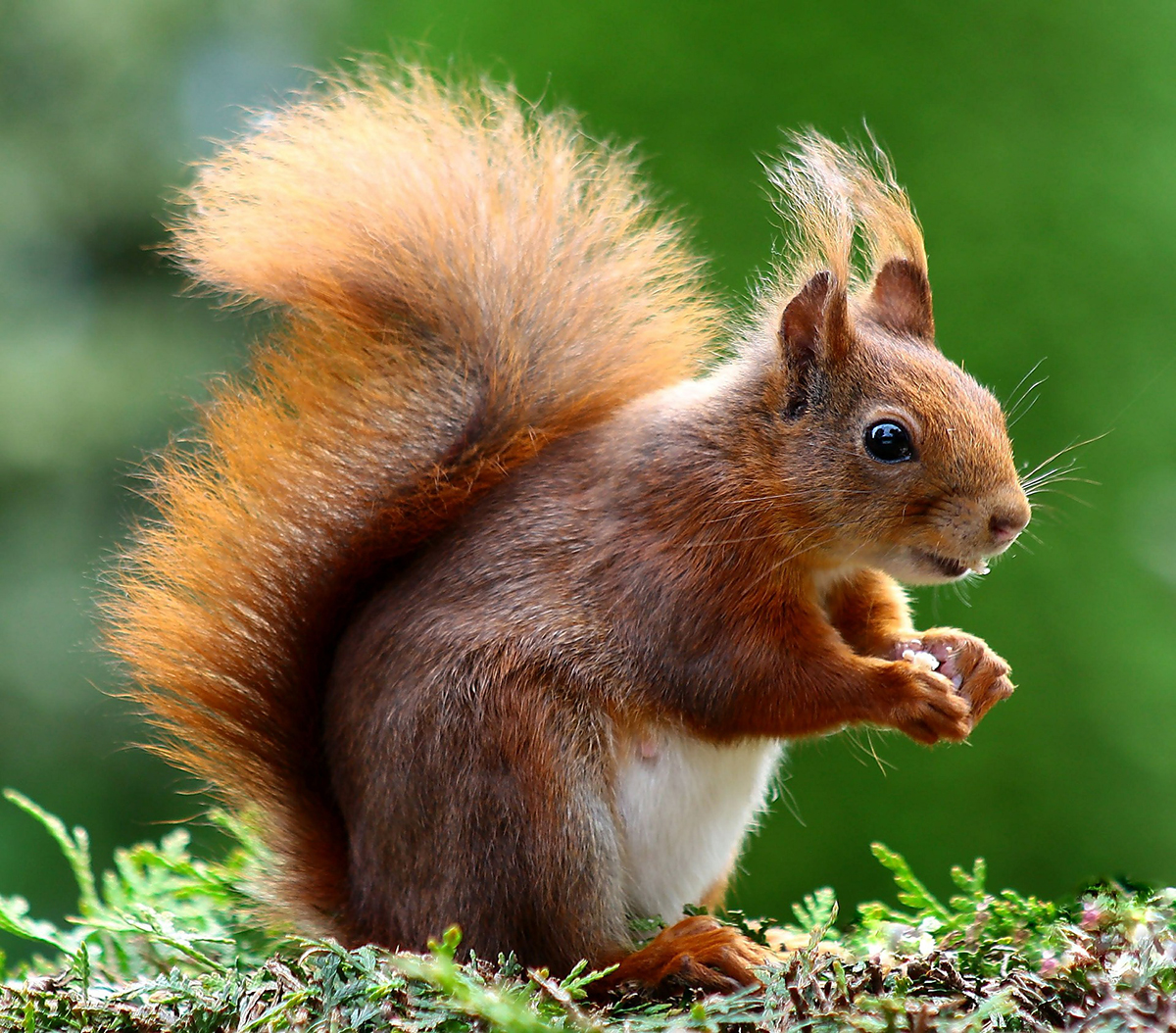 20
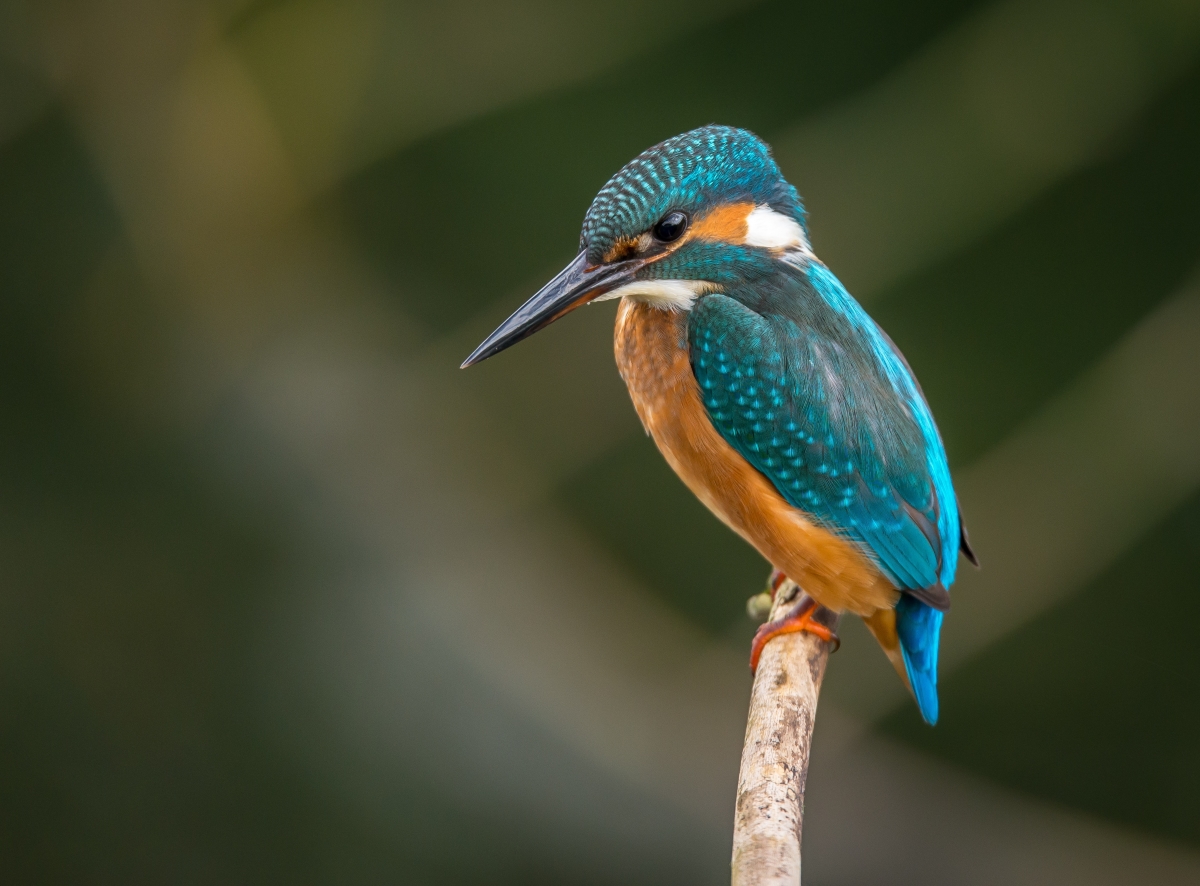 21
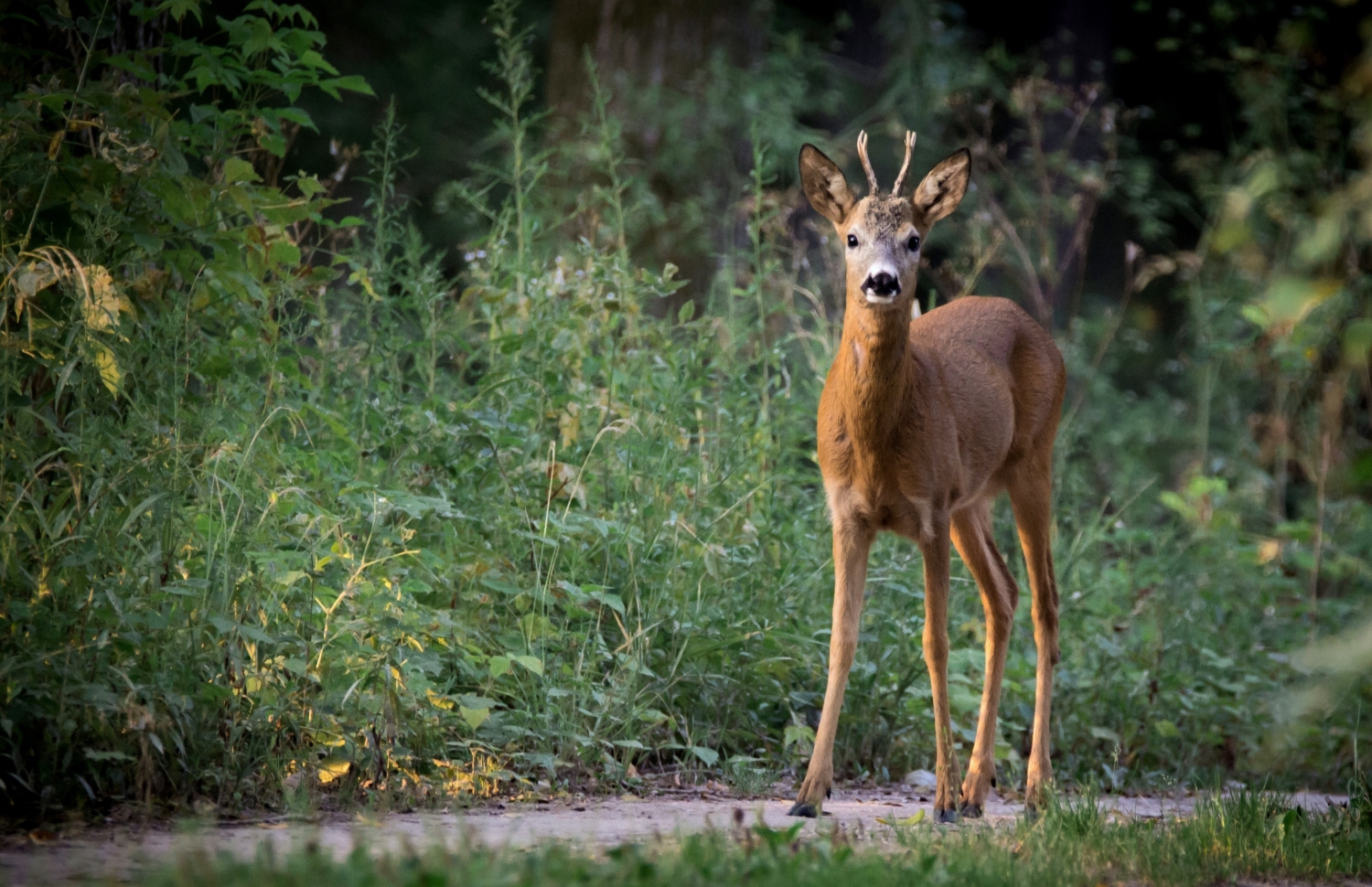 22
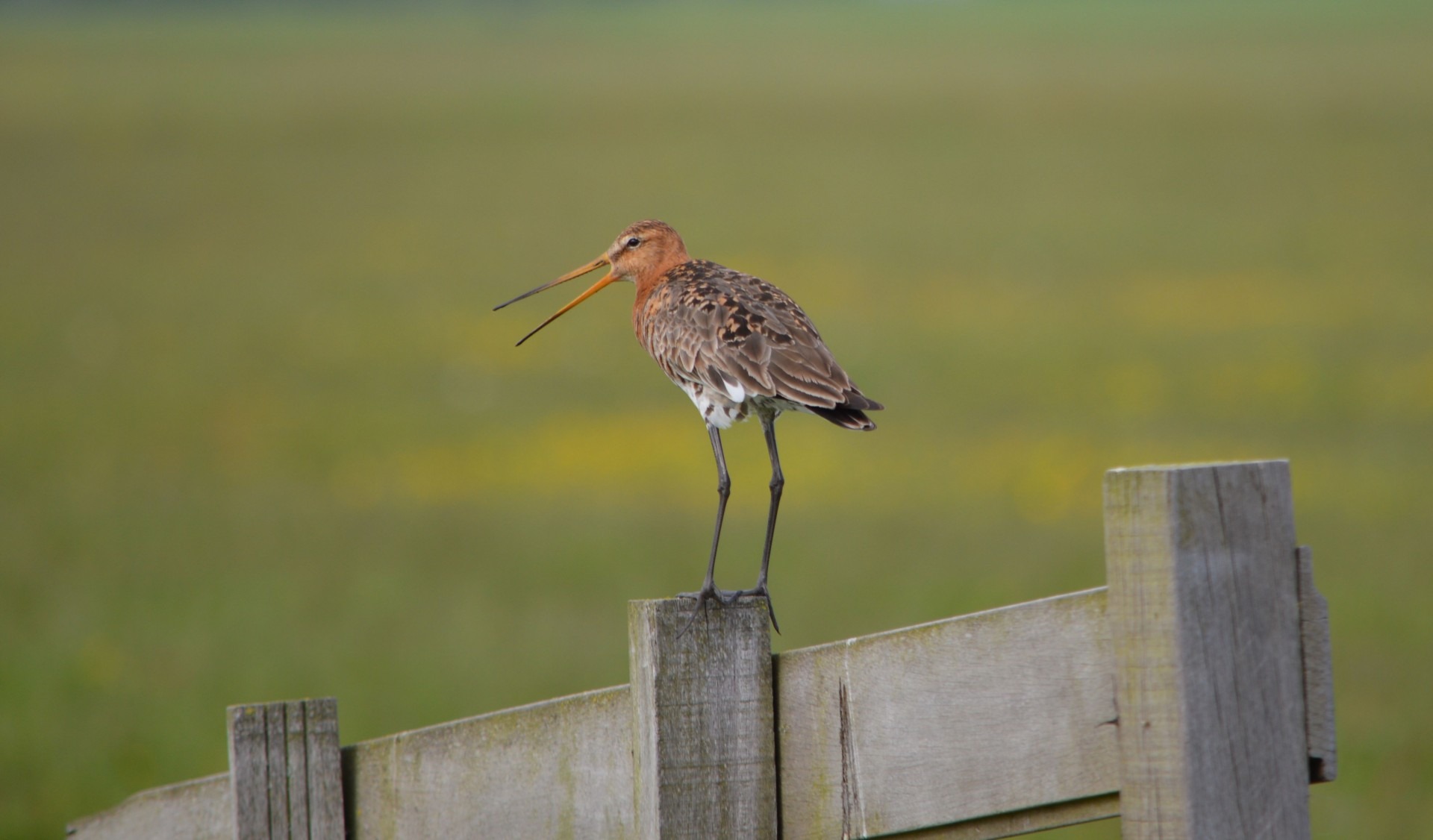 23
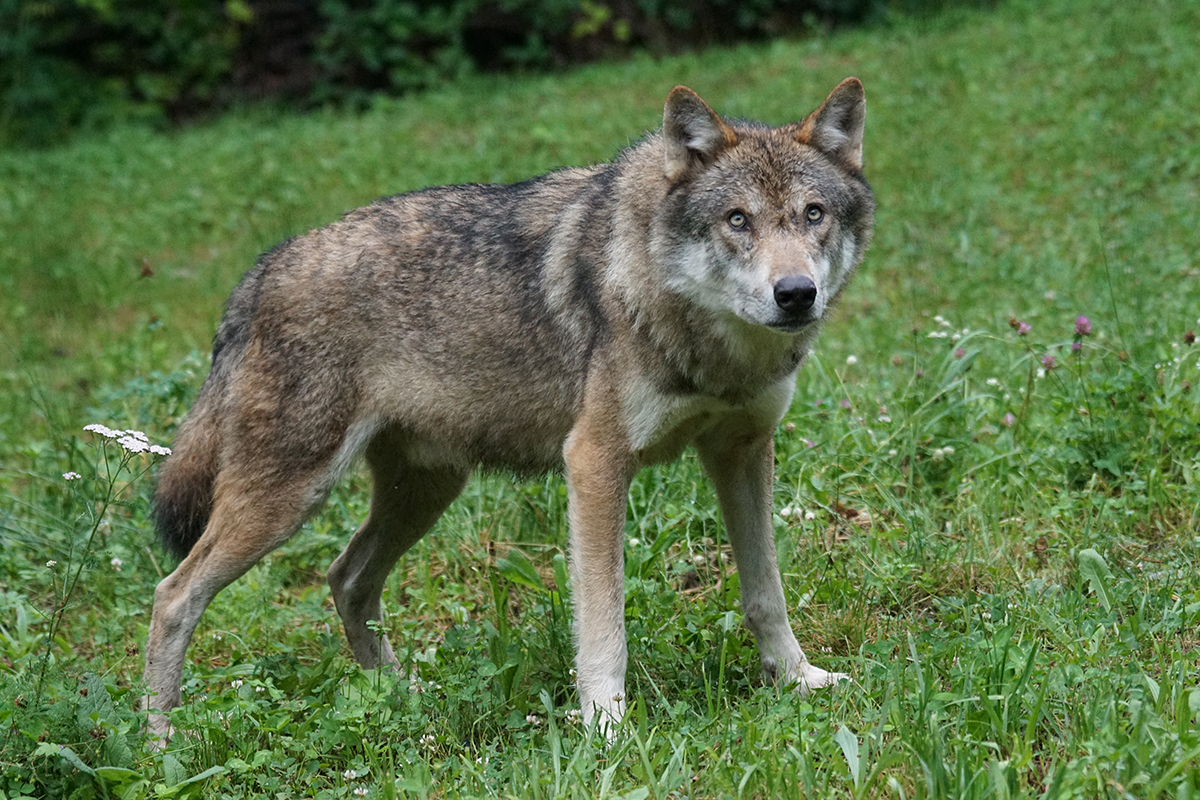 24
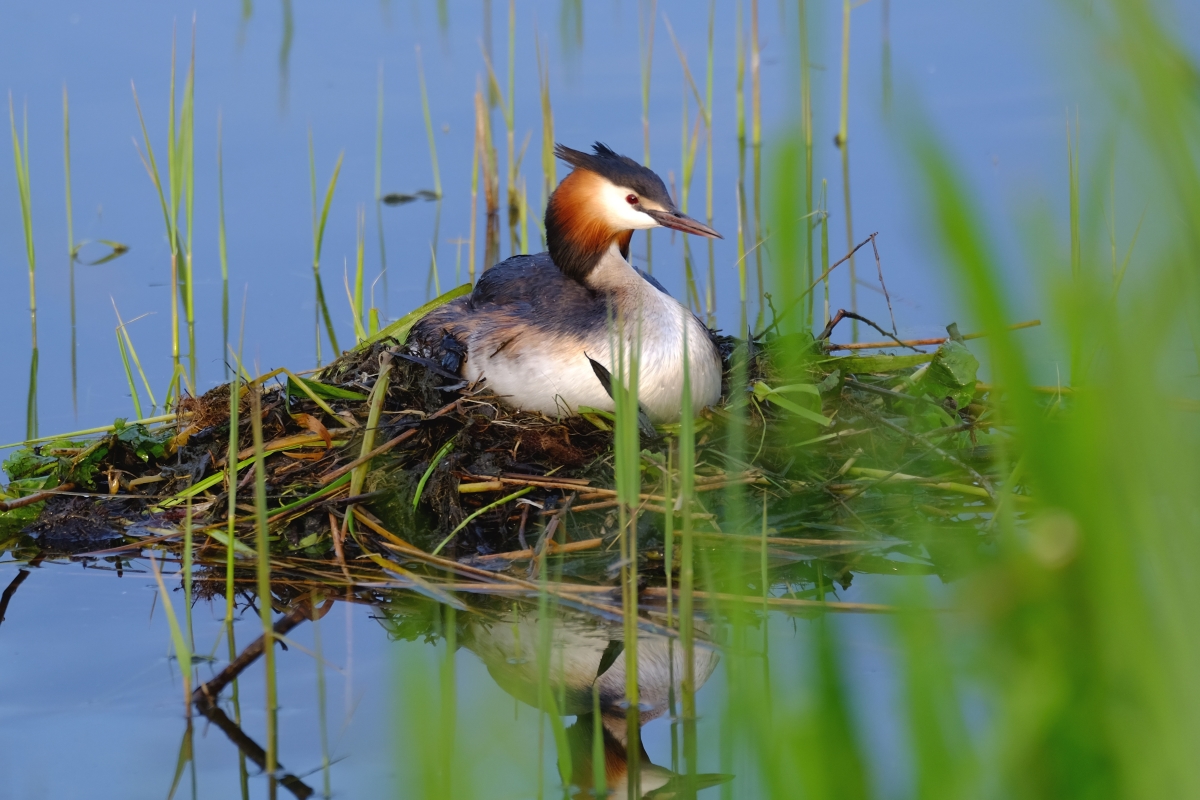 25
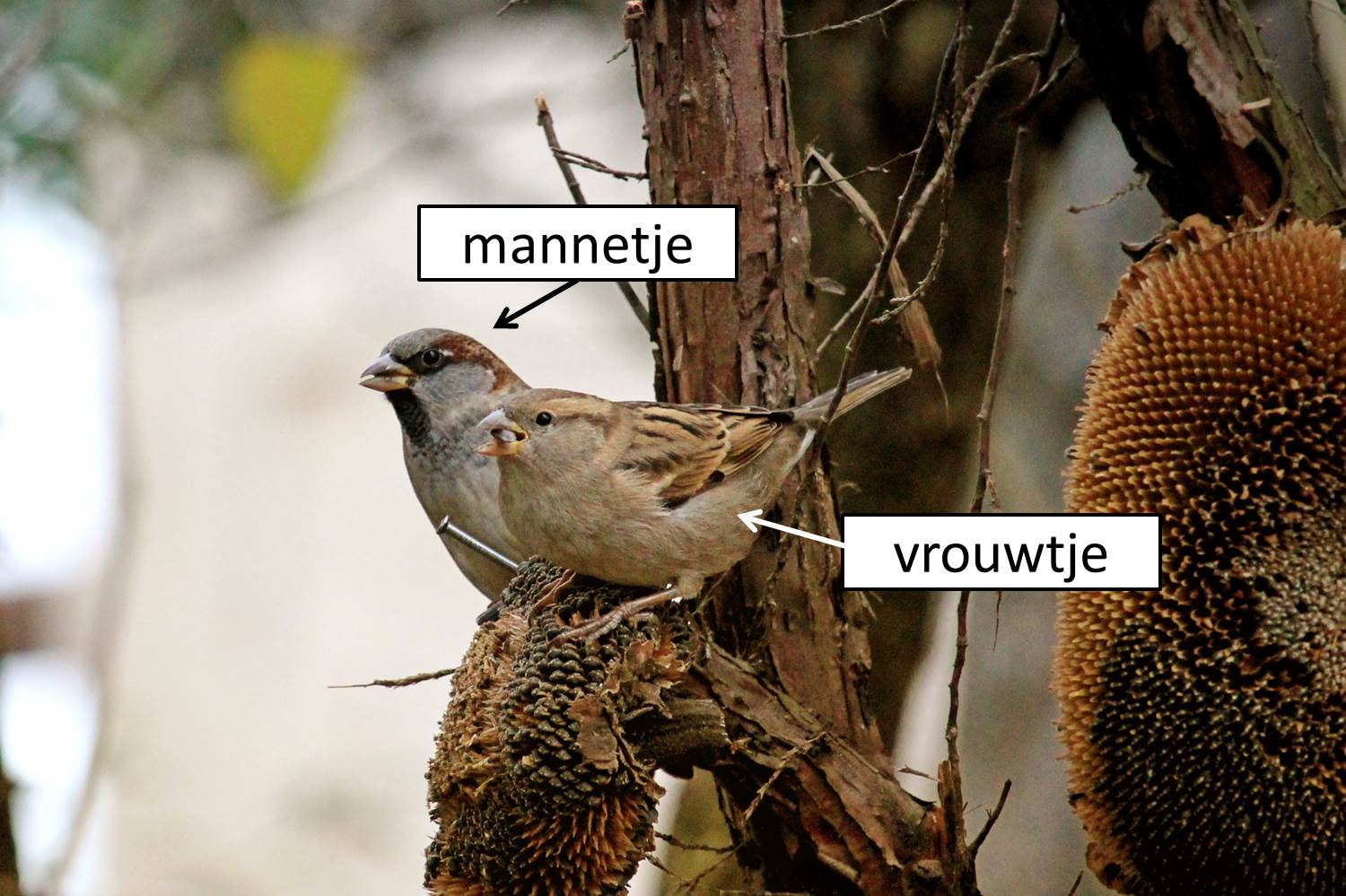 26
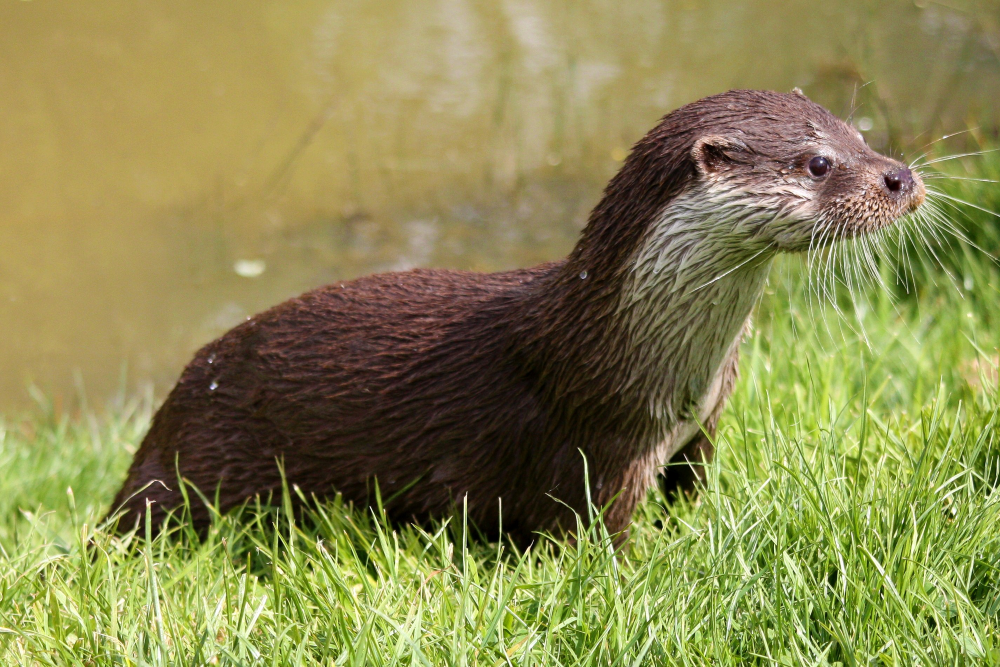 27
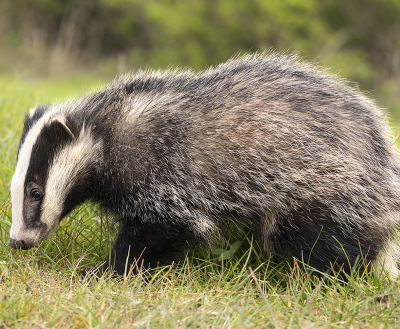 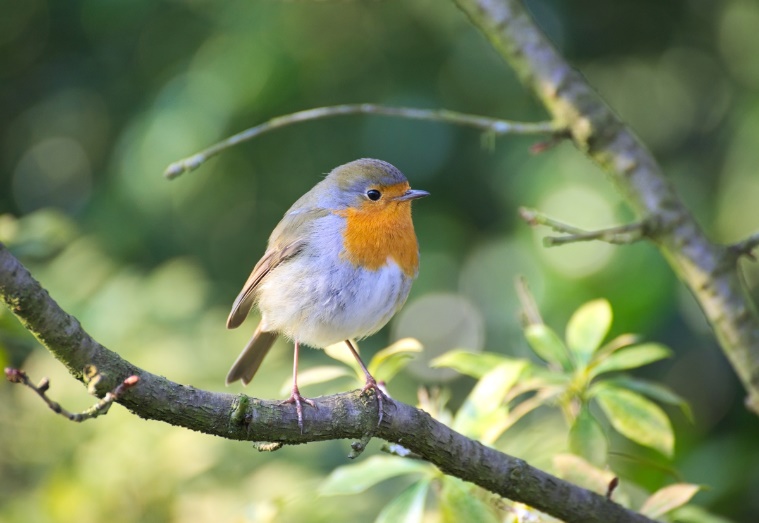 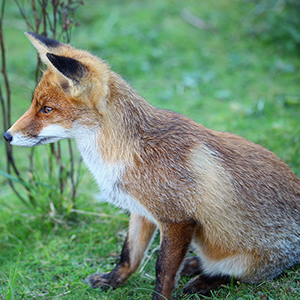 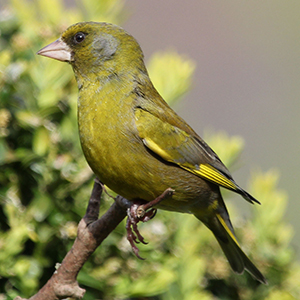 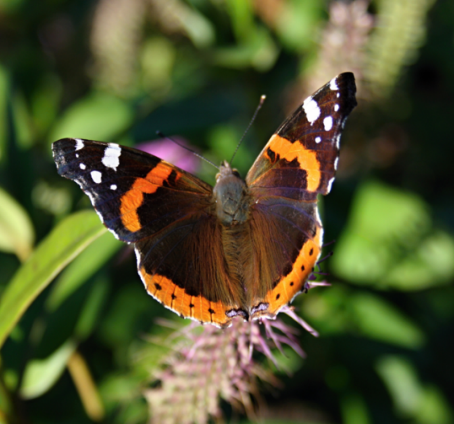 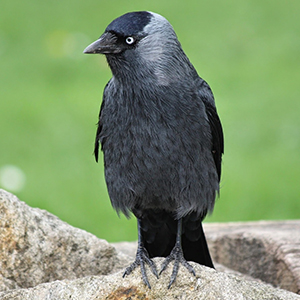 4: roodborstje
1: vos
5: atalanta
6: kauw
3: das
2: groenling
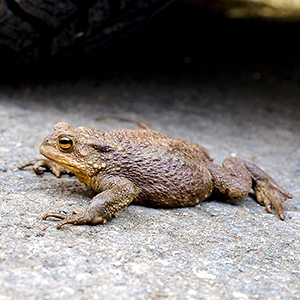 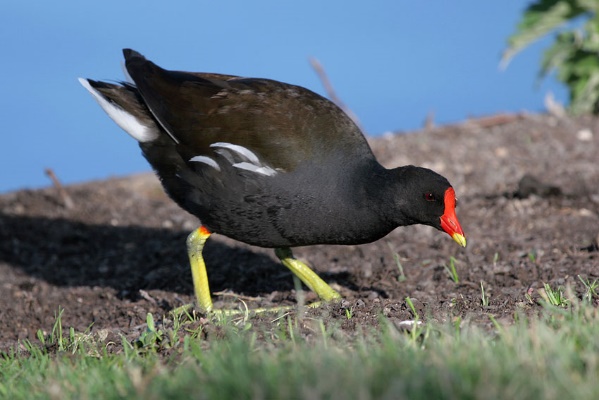 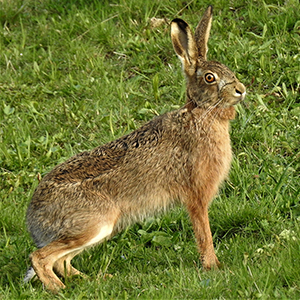 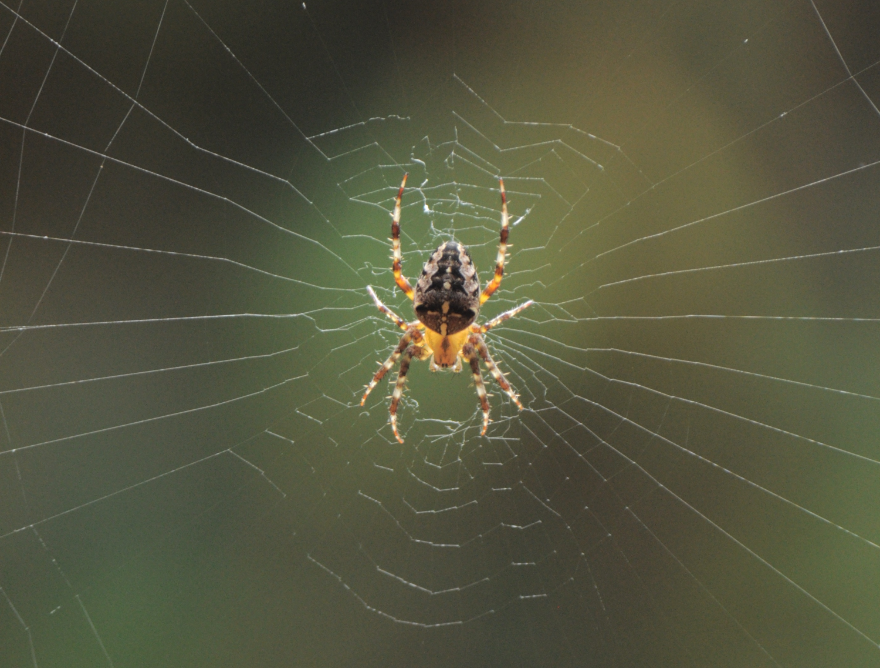 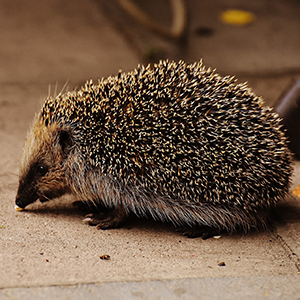 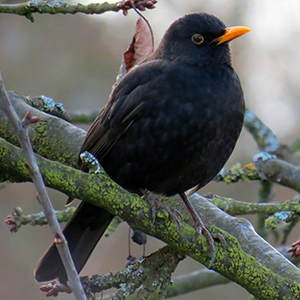 11: waterhoen
10: kruisspin
9: (gewone) pad
12: haas
8: merel
7: egel
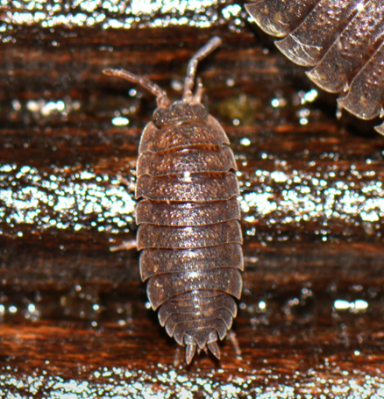 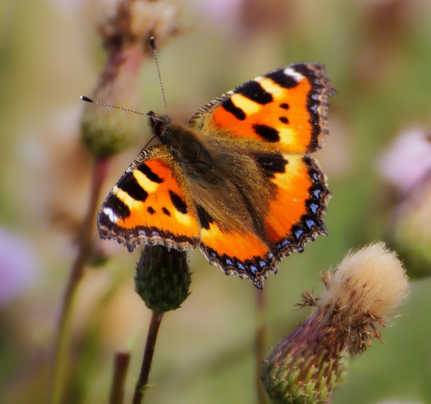 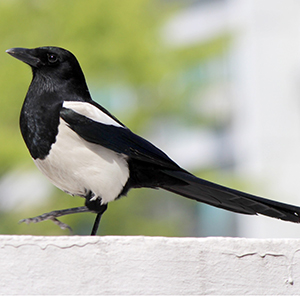 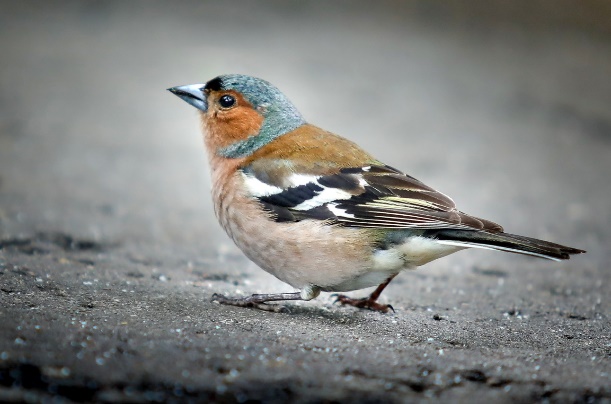 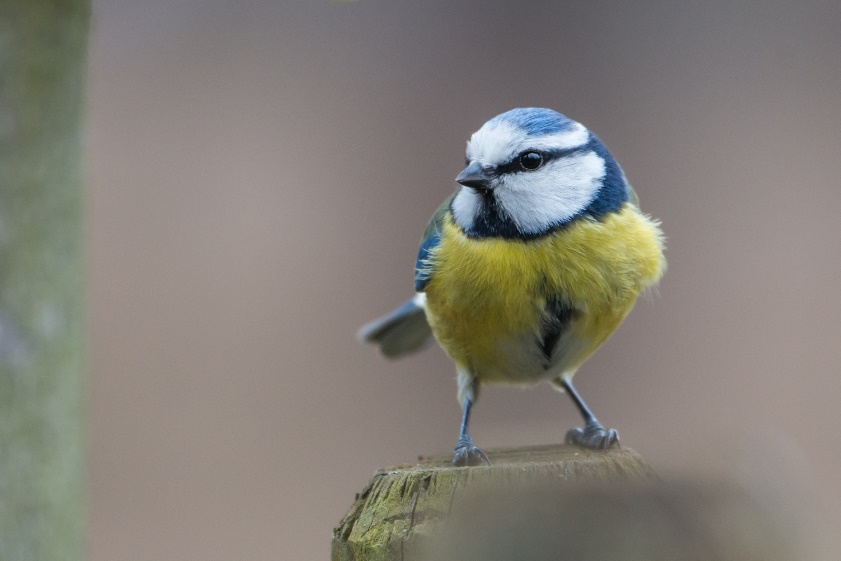 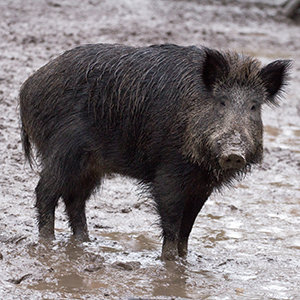 15: vink
16: wild zwijn
17: pissebed
18: pimpelmees
14: kleine vos
13: ekster
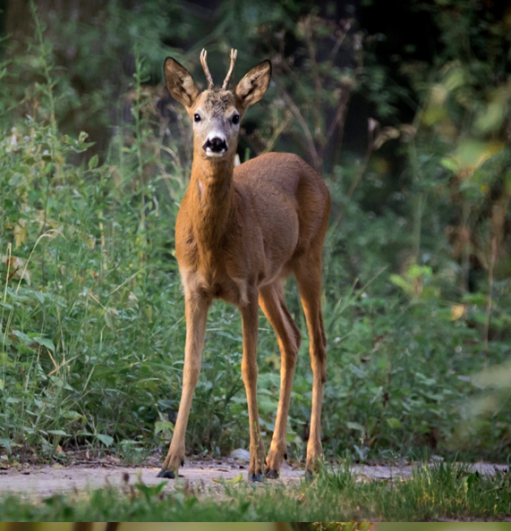 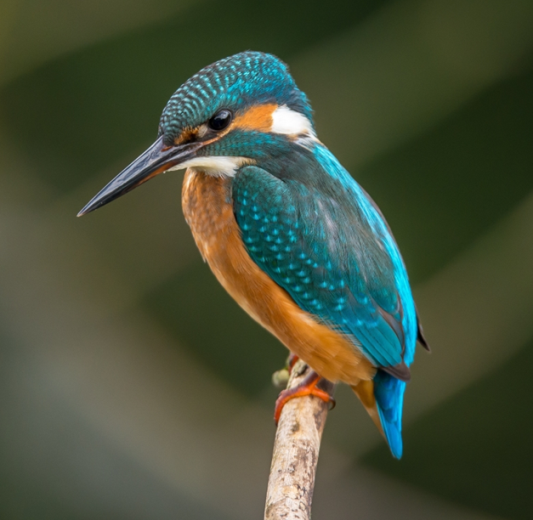 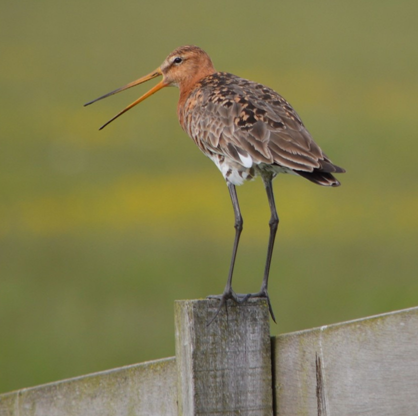 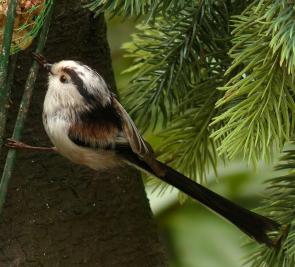 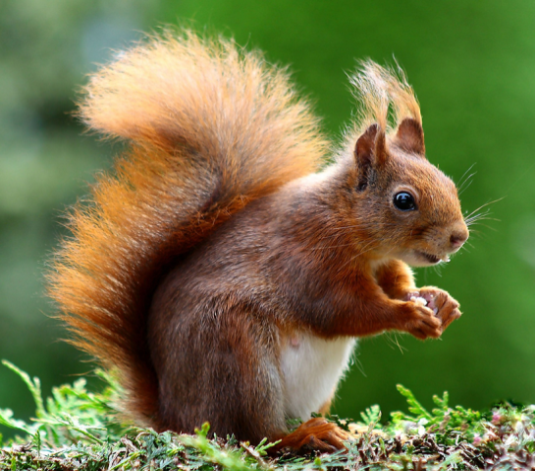 19: staartmees
20: eekhoorn
21: ijsvogel
22: ree
23: grutto
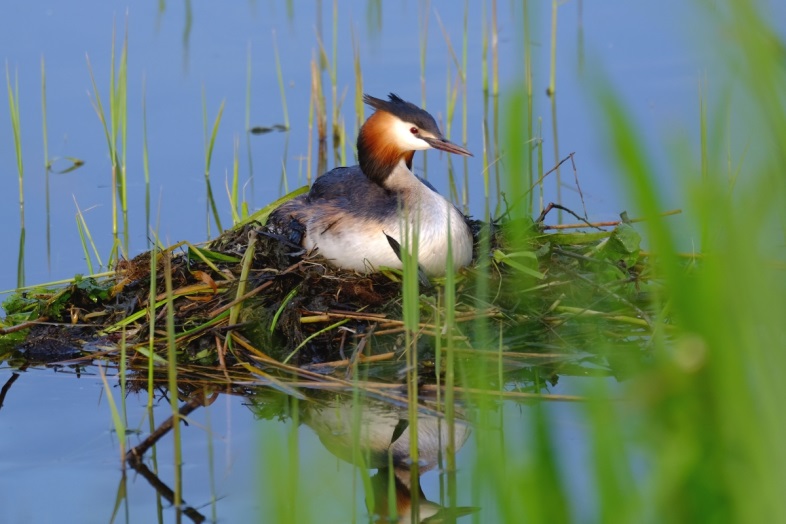 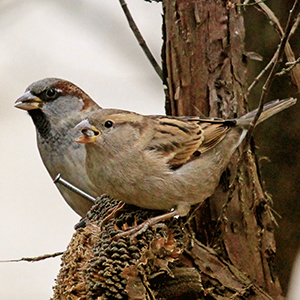 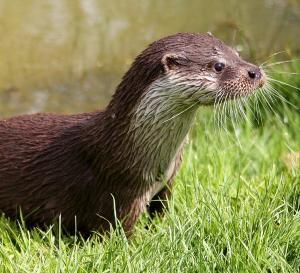 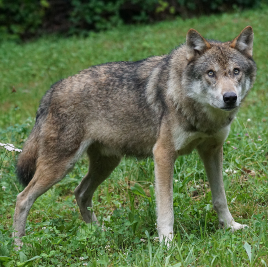 26: huismus(‘mus’ goed gerekend)
24: wolf
25: fuut
27: otter